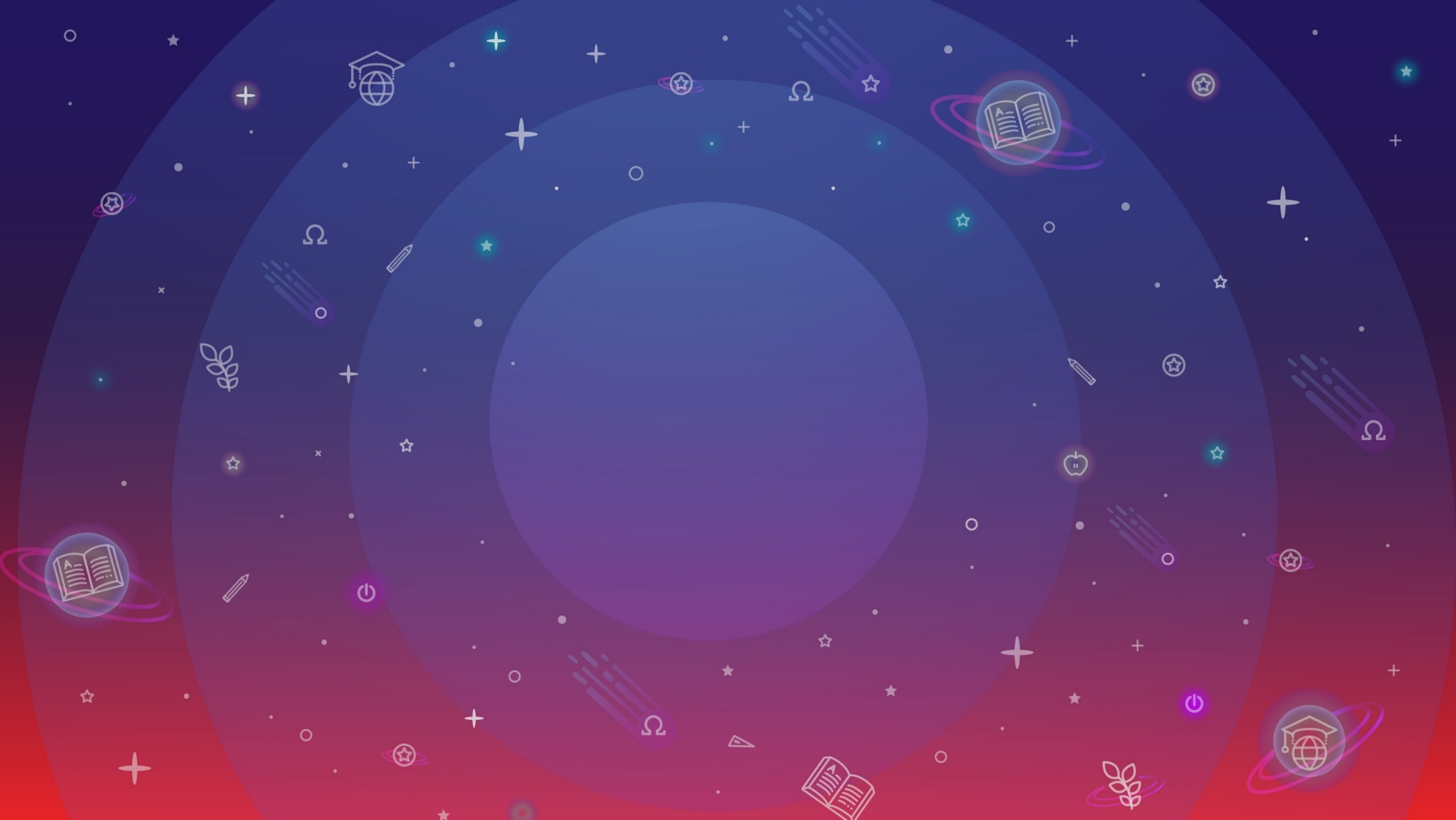 Международная школа завтрашнего дня
ТРЕНИНГ ДЛЯ РОДИТЕЛЕЙ
учащихся 
заочной формы обучения
2022-2023 уч.г.
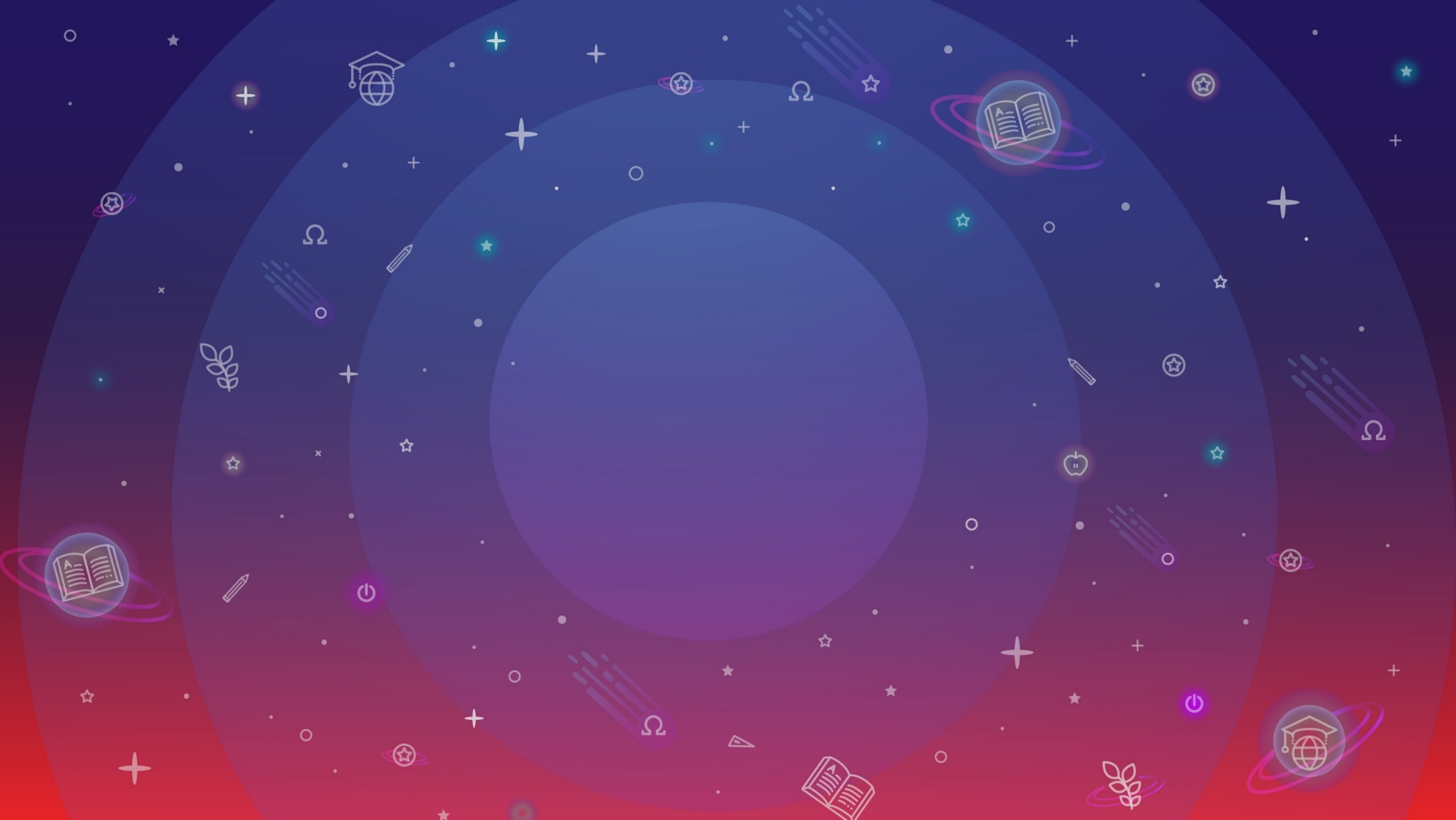 Международная школа завтрашнего дня: 
ценности прошлого,
технологии будущего 
для детей дня сегодняшнего
Леонид Витальевич Столярчук,
учредитель, директор
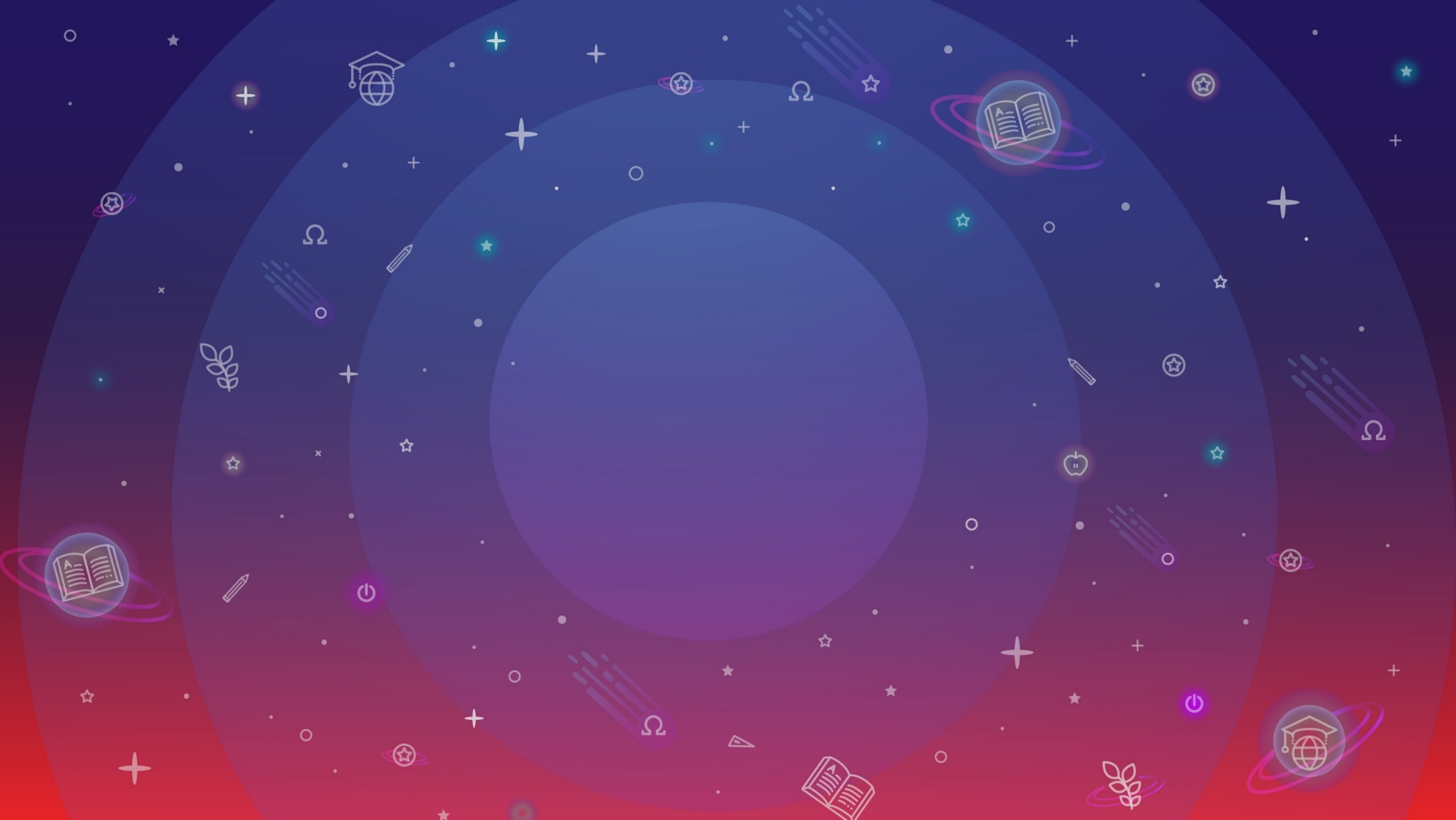 Отделение заочной формы обучения:

участники 
		взаимоотношения 										сотрудничество.
Ольга Анатольевна Столярчук,
соучредитель, заместитель директора
по учебно-воспитательной работе
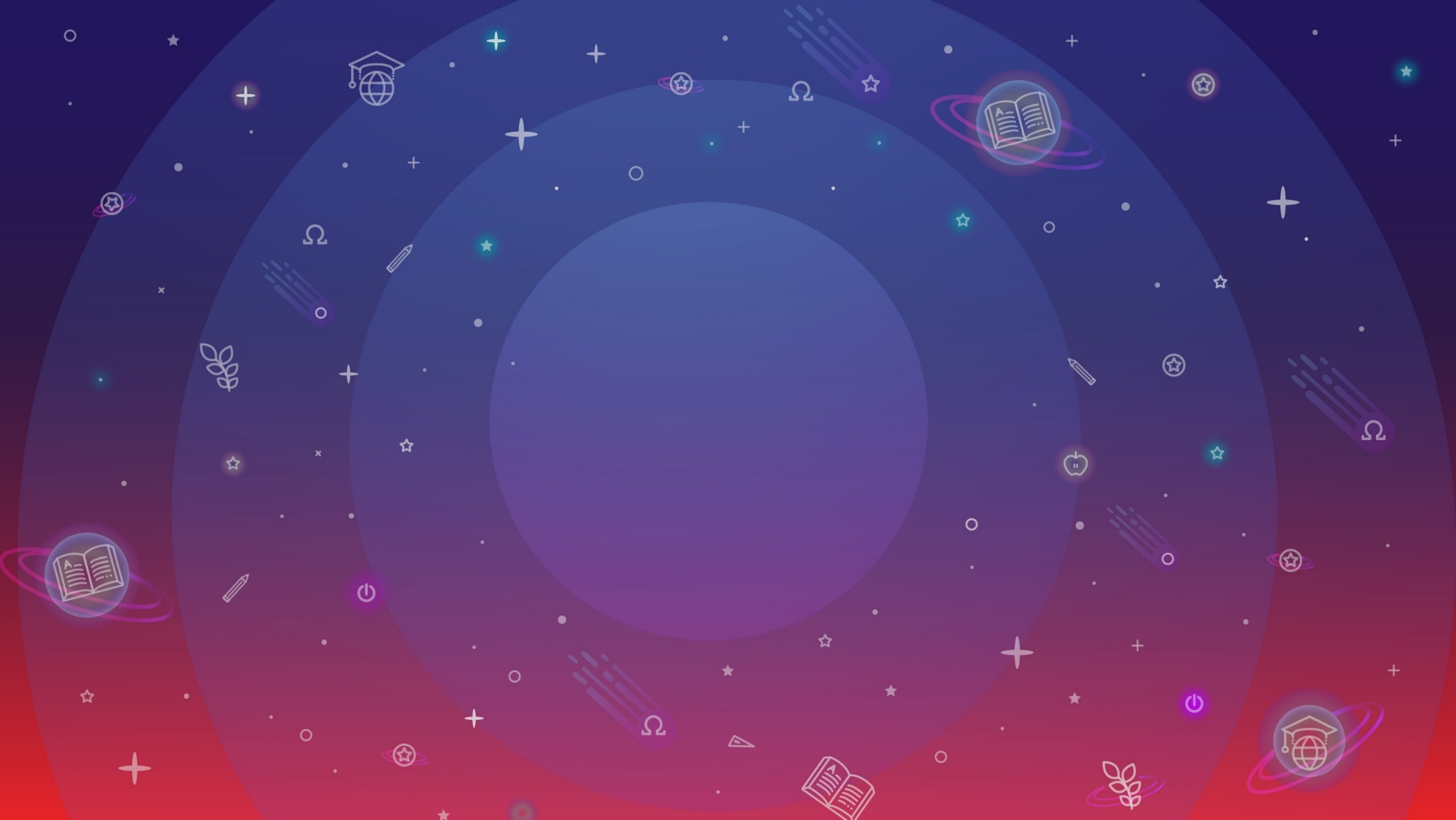 Отделение заочной формы обучения:

ОСНОВОПОЛАГАЮЩИЕ ДОКУМЕНТЫ.
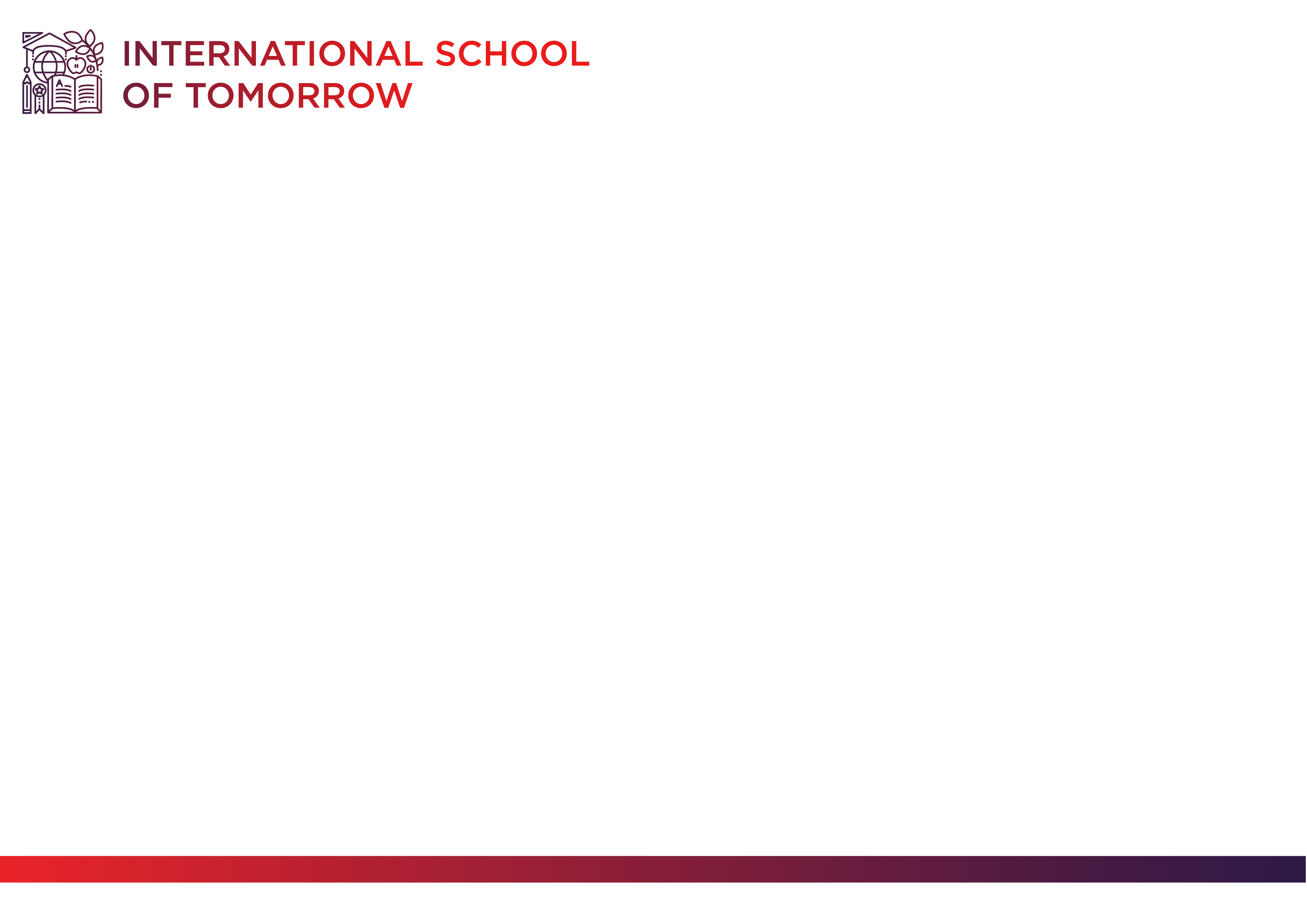 Федеральный закон «Об образовании в Российской Федерации» № 273-ФЗ
Принят Государственной Думой РФ 
  21 декабря 2012 года

Вступил в силу 1 сентября 2013 года
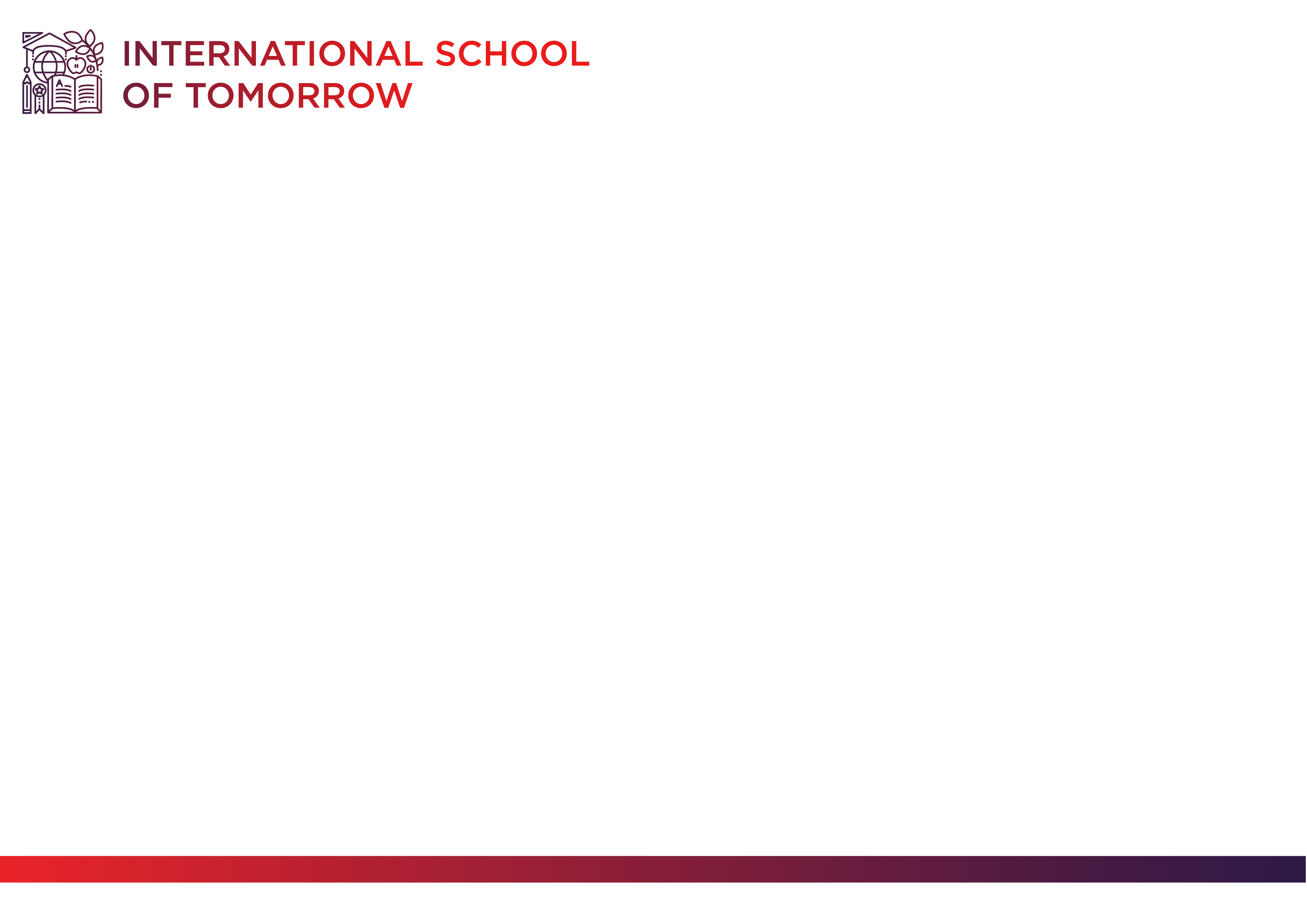 Статья 1. Предмет регулирования настоящего Федерального закона
1. Предметом регулирования настоящего Федерального закона являются общественные отношения, возникающие в сфере образования в связи с реализацией права на образование, обеспечением государственных гарантий прав и свобод человека в сфере образования и созданием условий для реализации права на образование.
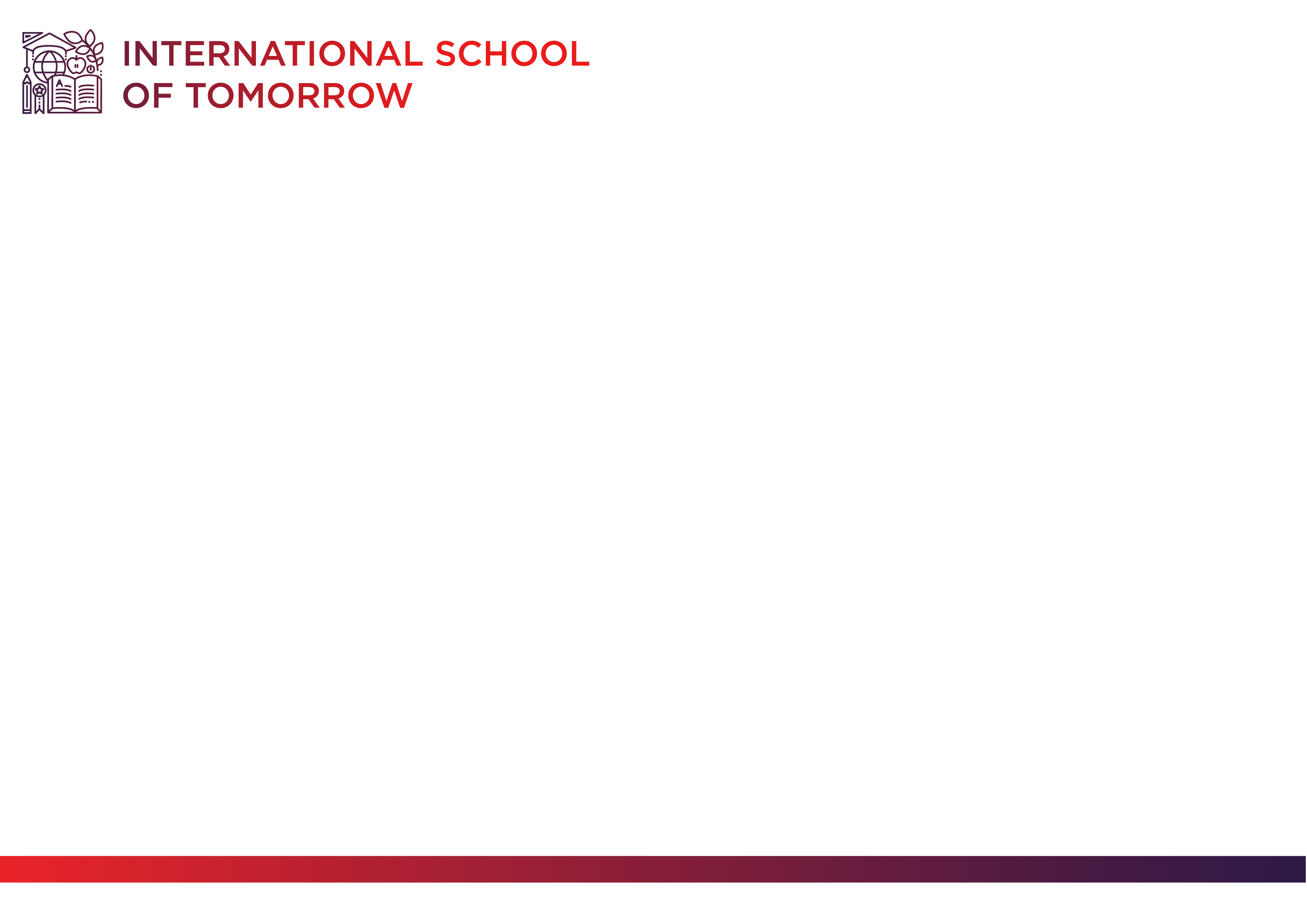 Статья 17 
Способы получения образования 
 и формы обучения
В РФ образование может быть получено:
В организации, 
осуществляющей образовательную деятельность, 
в очной, очно-заочной и заочной  форме
Вне организации, 
осуществляющей образовательную деятельность,
в форме семейного образования 
и самообразования
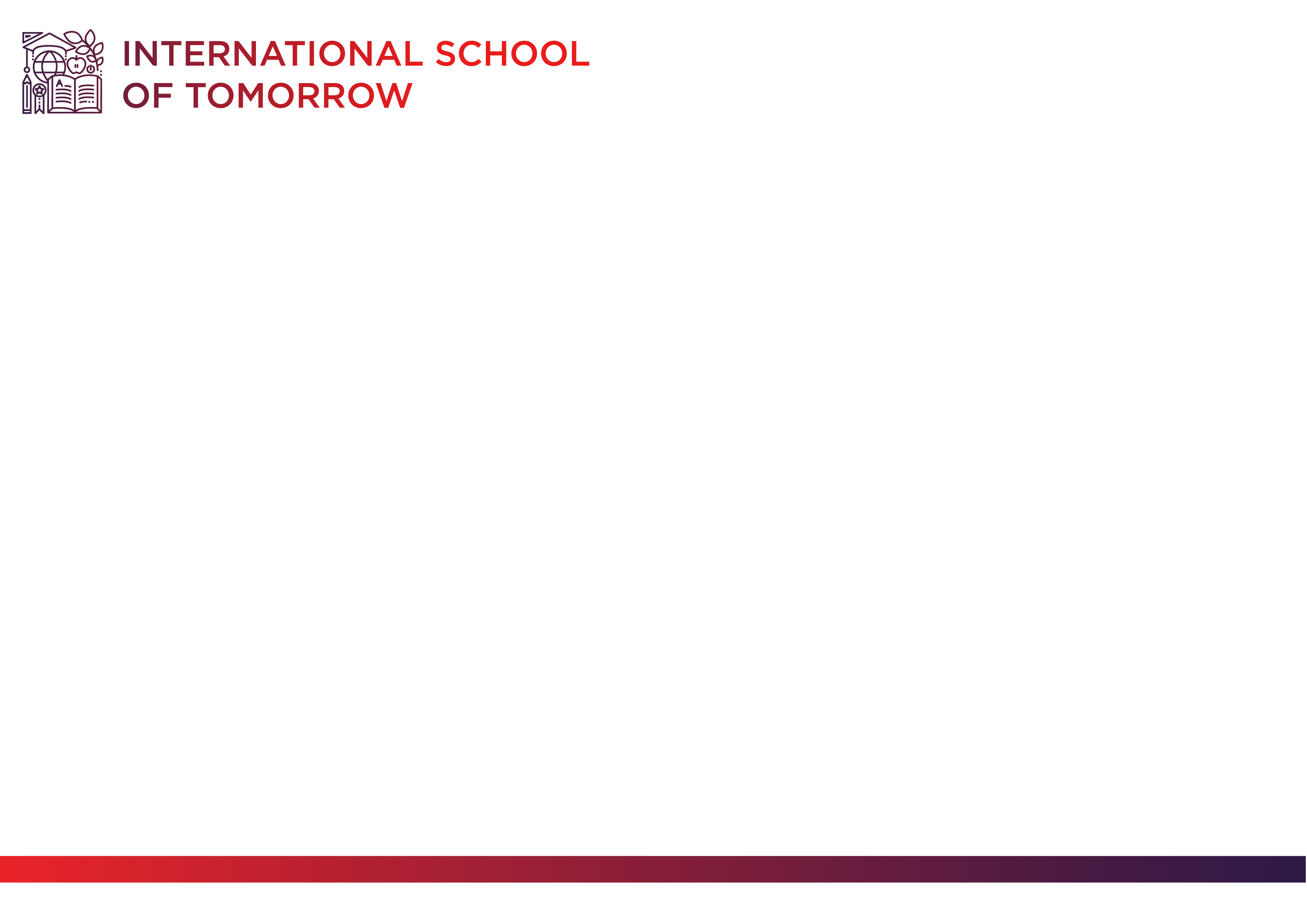 Статья 17 
Получение образования вне организации, 
осуществляющей образовательную деятельность,
может осуществляться в форме:

семейного образования (1-11 класс) 
самообразования (10-11 класс)
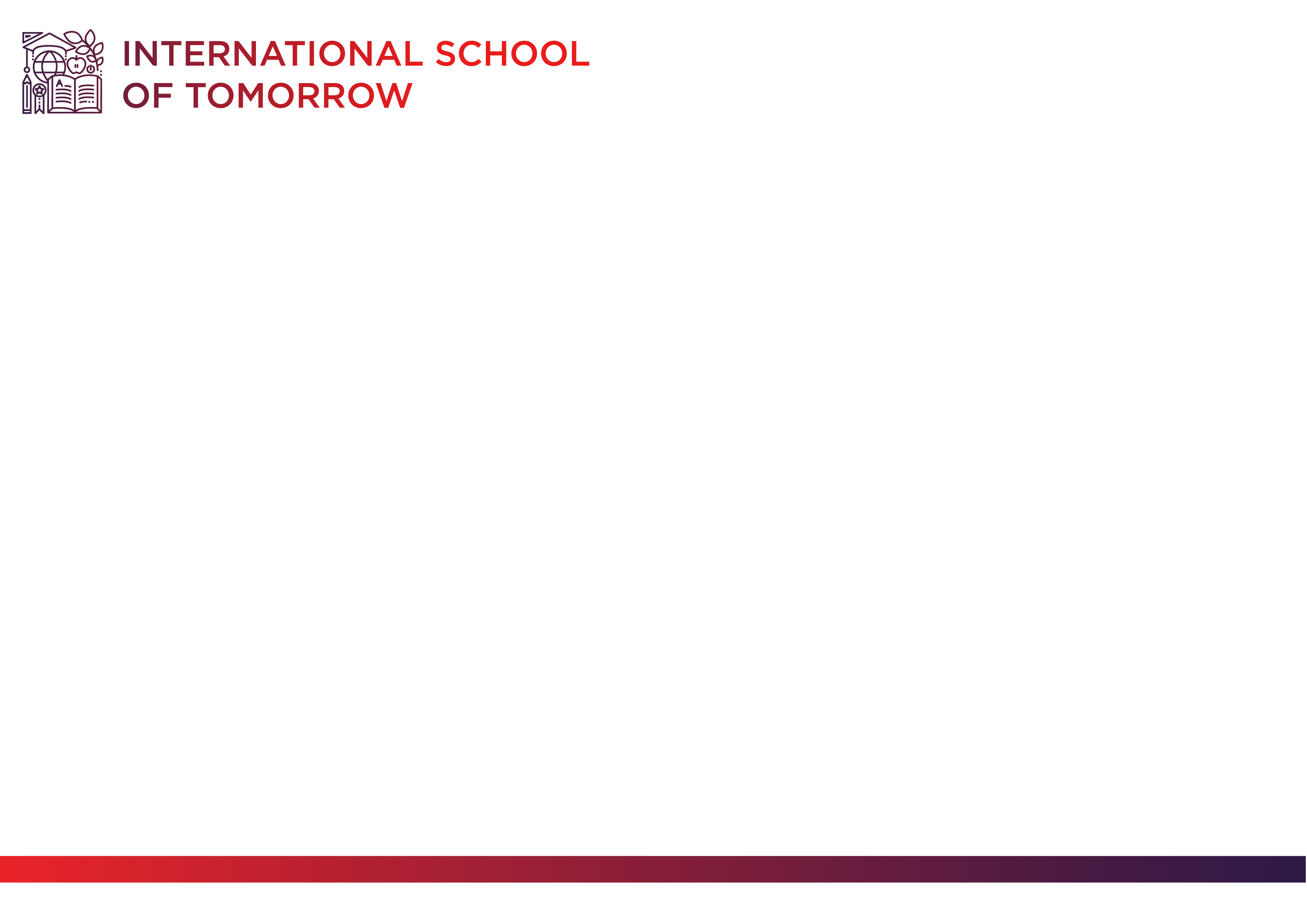 Статья 17 
Получение образования в организации, 
осуществляющей образовательную деятельность,
может осуществляться 
для учащихся 1-11 классов
в следующих формах:
очная
очно-заочная
заочная
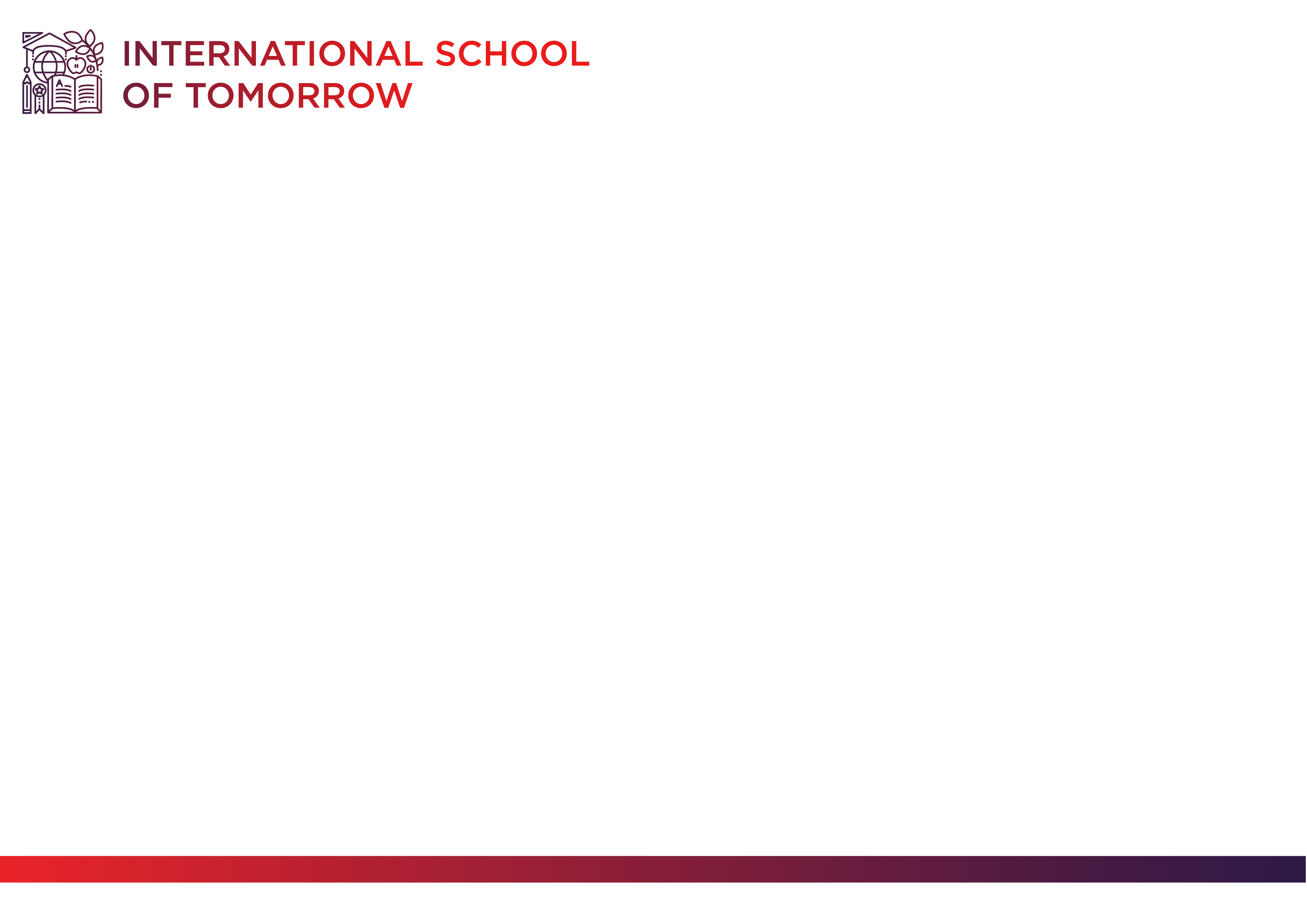 Частное учреждение 
общеобразовательная организация
Международная школа завтрашнего дня 

реализует 2 формы обучения 
для учащихся 1-11 классов:
очная
заочная
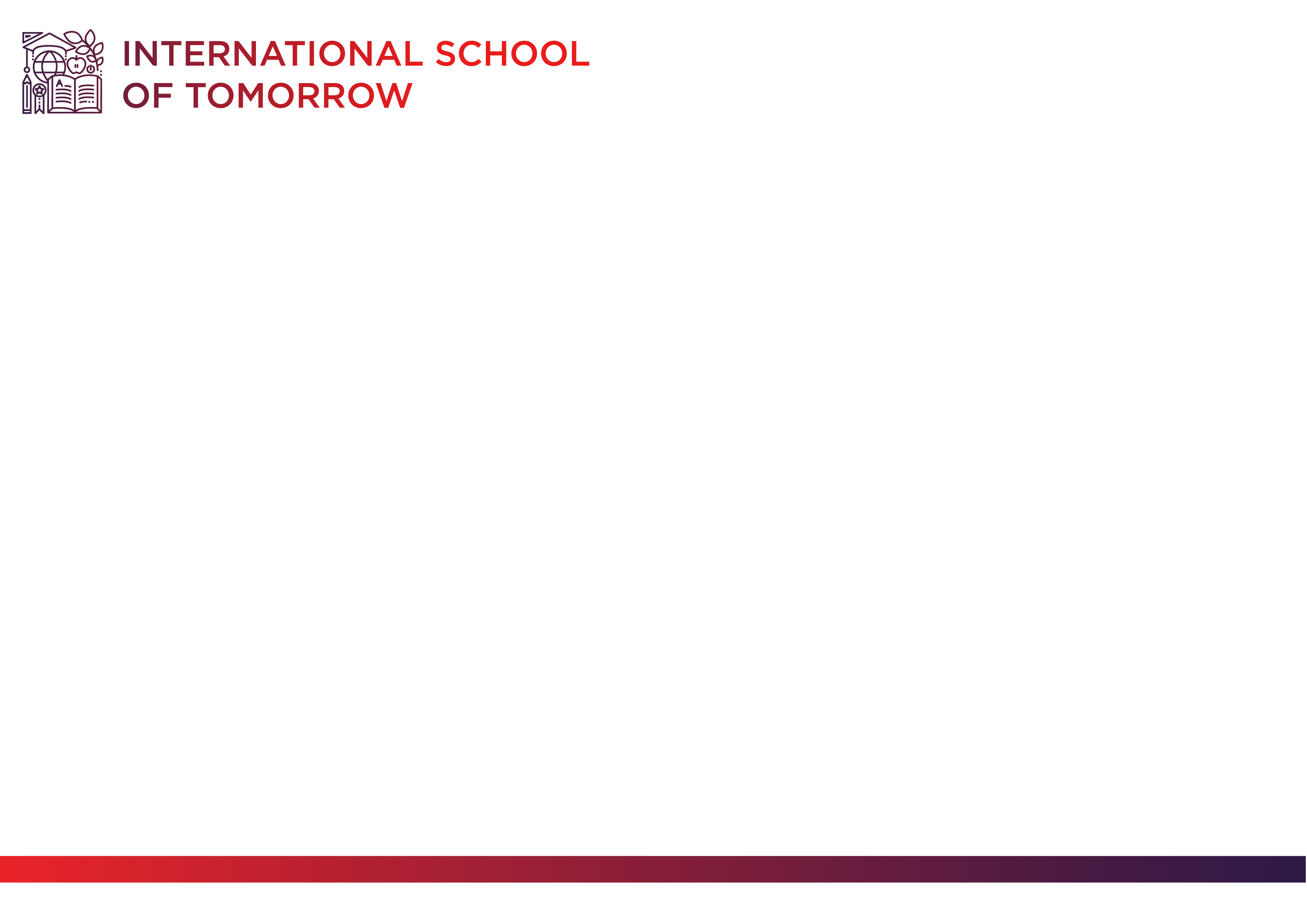 Государственная лицензия и аккредитация
 Департамента образования г.Москвы
на начальное, основное и среднее
общее образование для детей
и дополнительное образование
 для детей и взрослых

Аттестаты государственного образца РФ
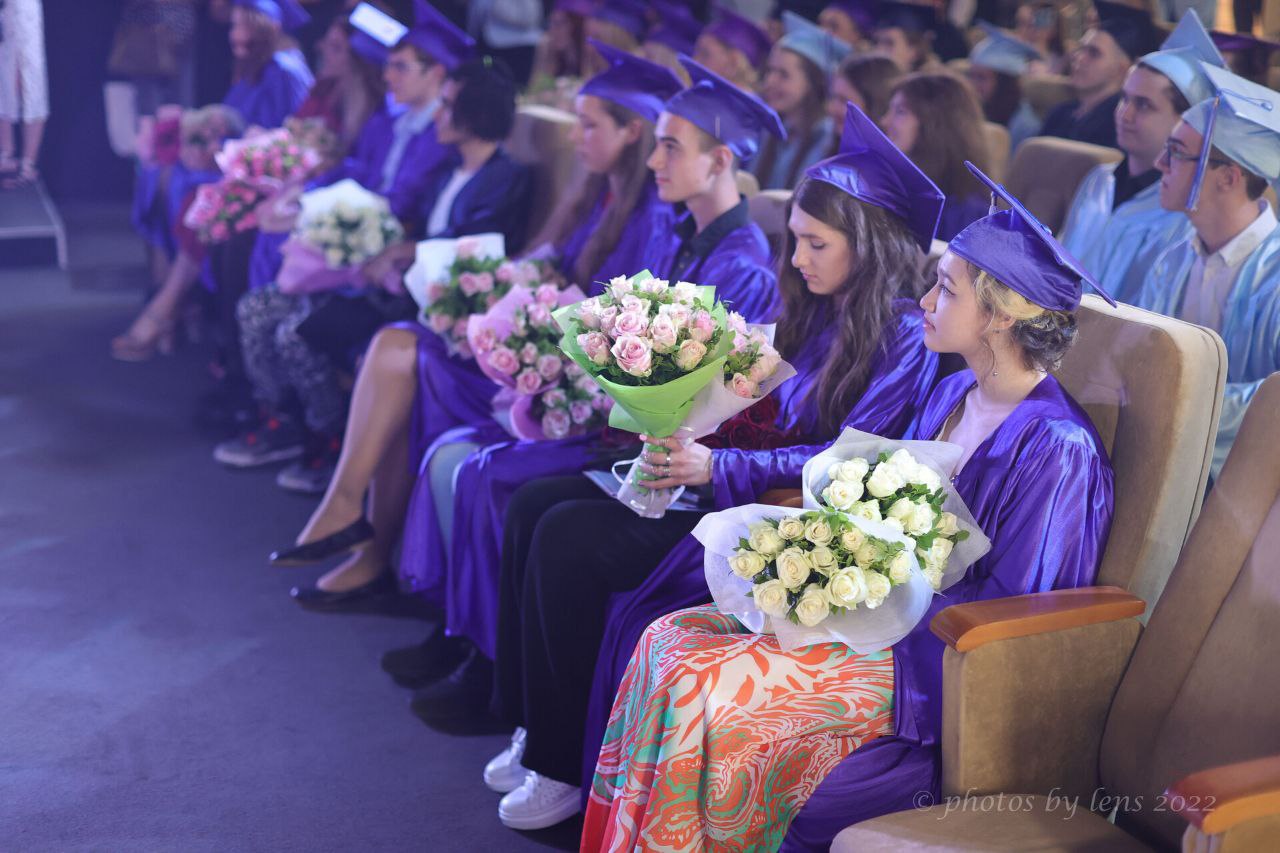 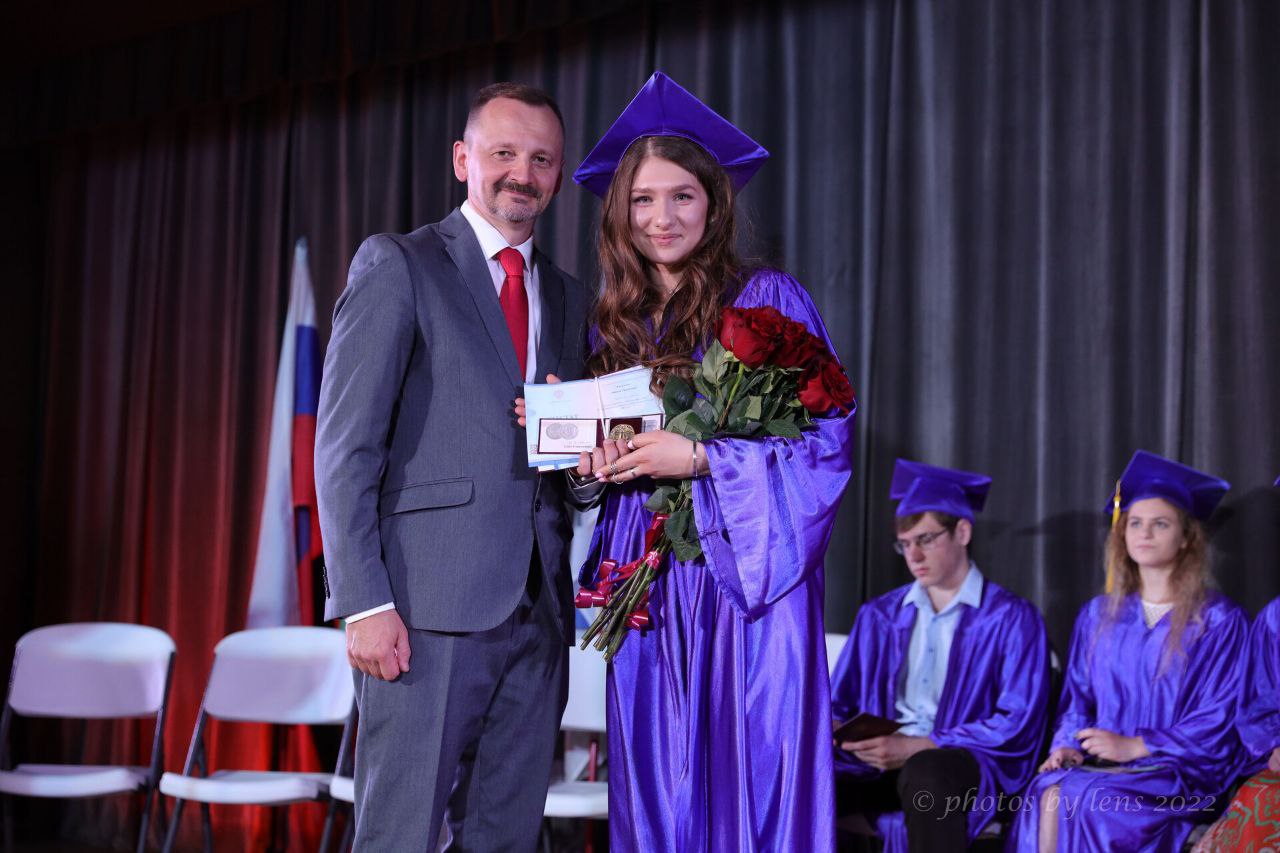 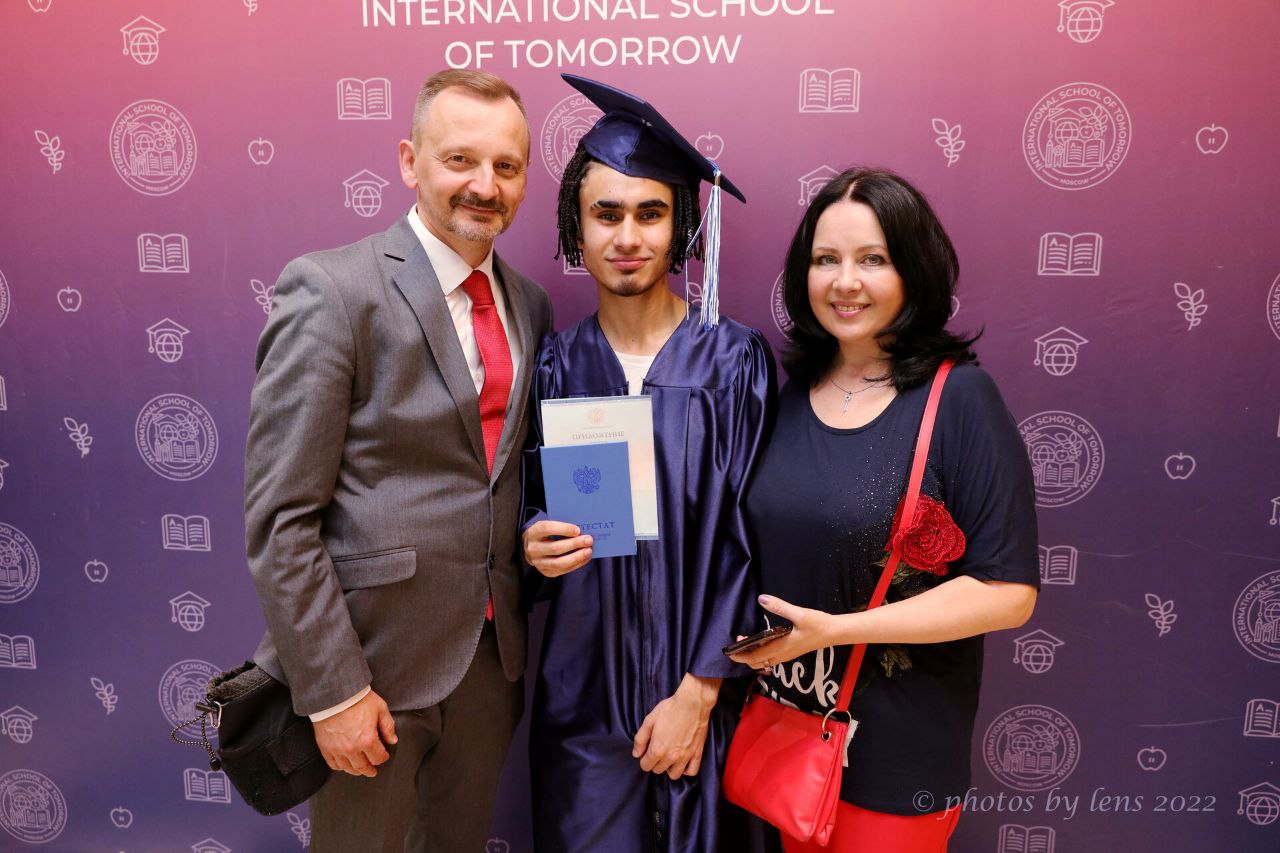 2022 год

156 выпускников
9 класса
		 
107 выпускников 11 класса
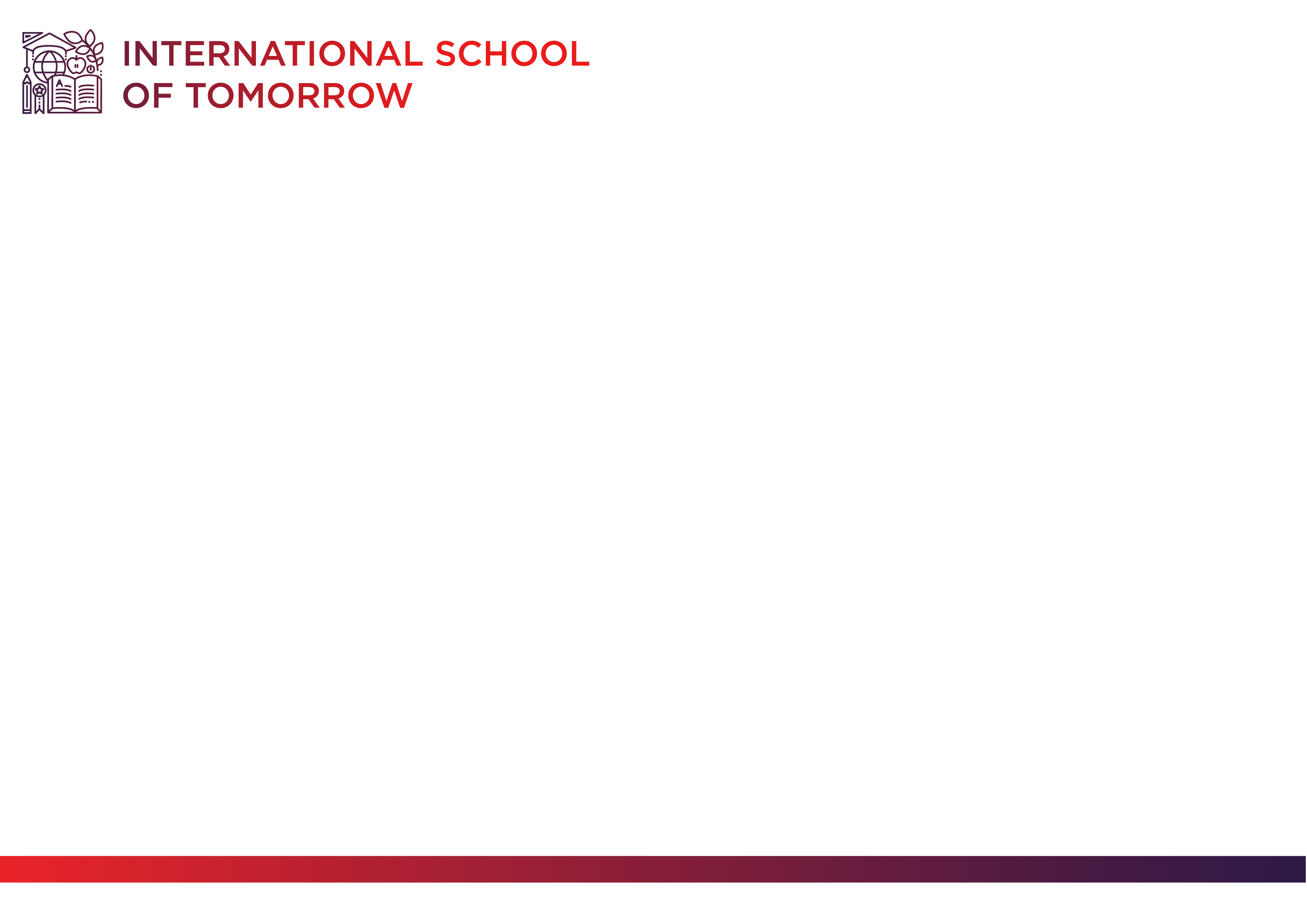 Аккредитация
 2 международных аккредитационных агентств

Аттестаты из аккредитованной зарубежной организации
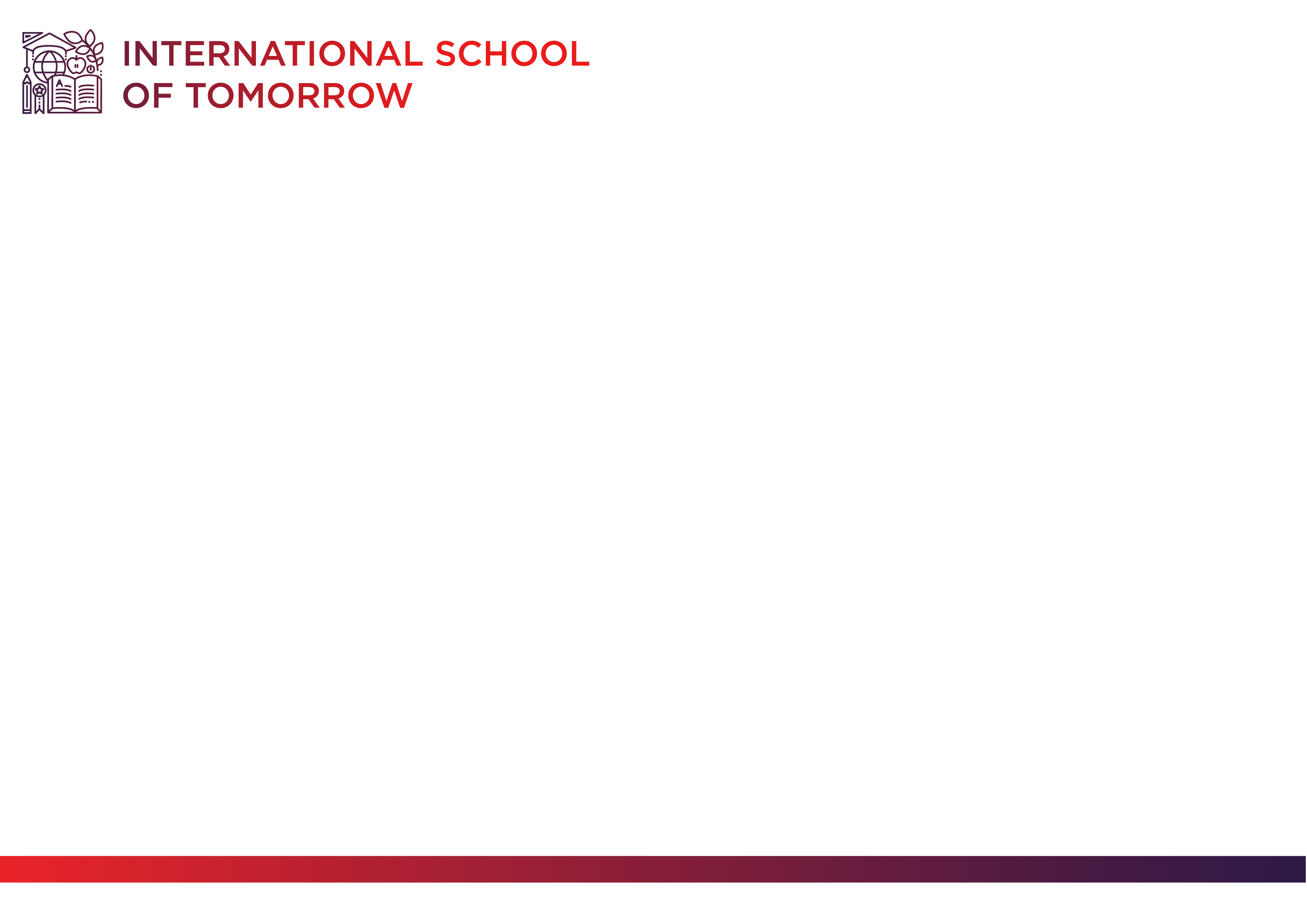 Адрес сайта школы
www.schooloftomorrow.ru
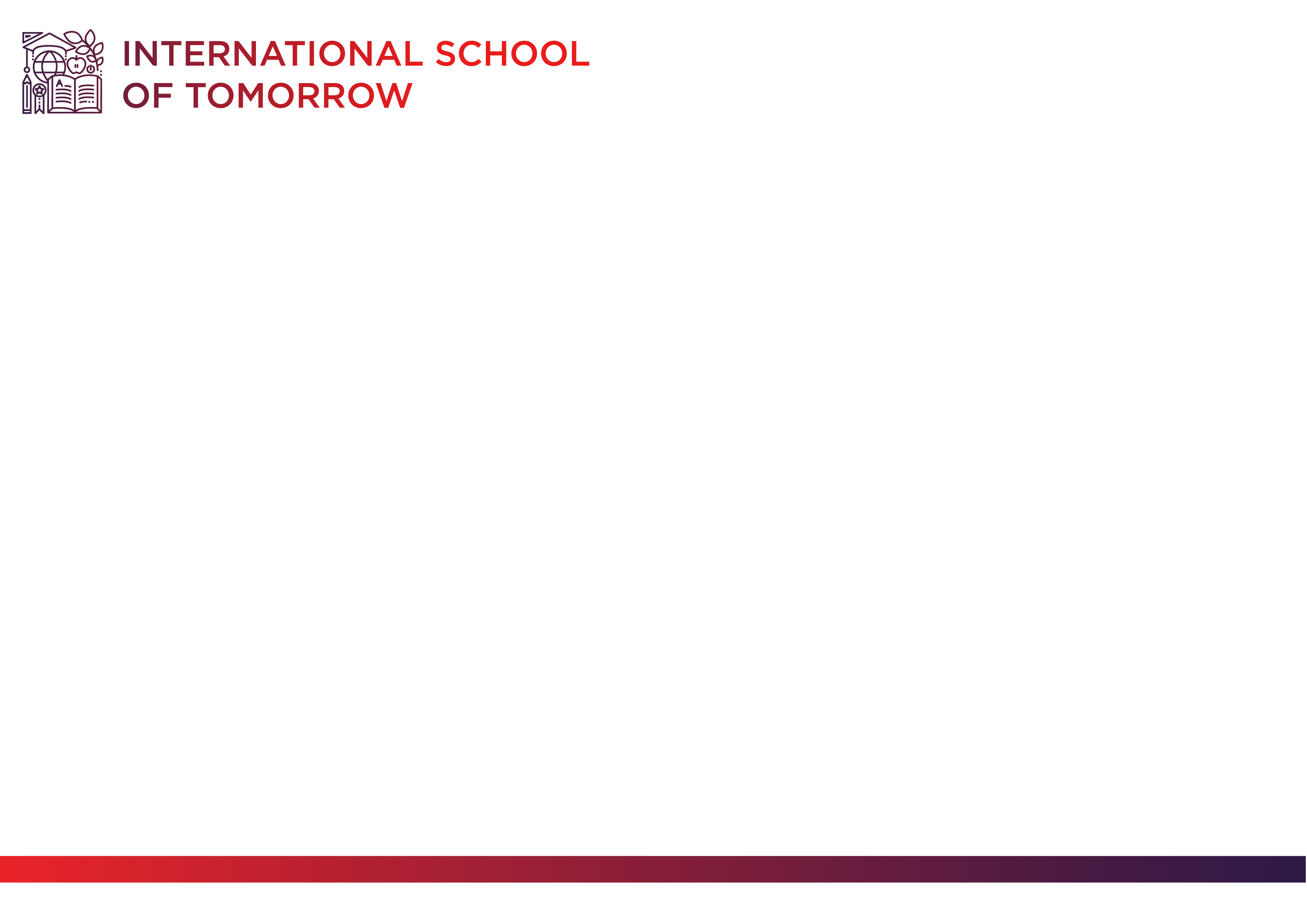 Федеральные государственные образовательные стандарты (ФГОС) 
совокупность требований, обязательных при реализации основных образовательных программ начального общего, основного общего, среднего (полного) общего, начального профессионального, среднего профессионального и высшего профессионального образования образовательными учреждениями, имеющими государственную аккредитацию.
www.fgos.ru
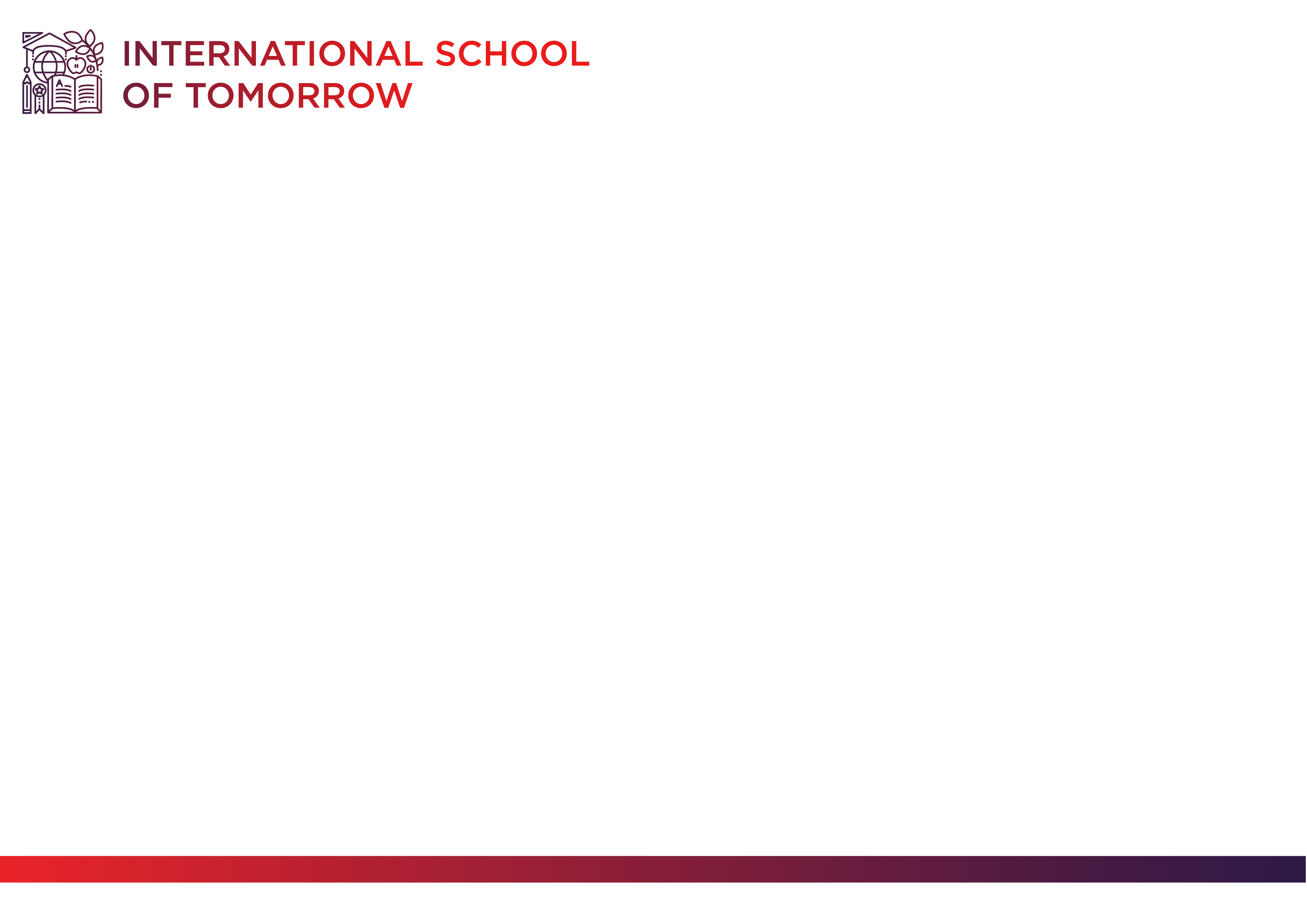 www.fros.ru
ФГОС третьего поколения вступают в силу 1 сентября 2022 года.

Будут действовать для учащихся 1 и 5 классов.

Фокус на практических навыках учеников: они должны понимать, как связаны предметы и как помогают в реальной жизни. 

Новое: вариативность, функциональная грамотность, единство воспитания и обучения и необязательность второго иностранного языка.
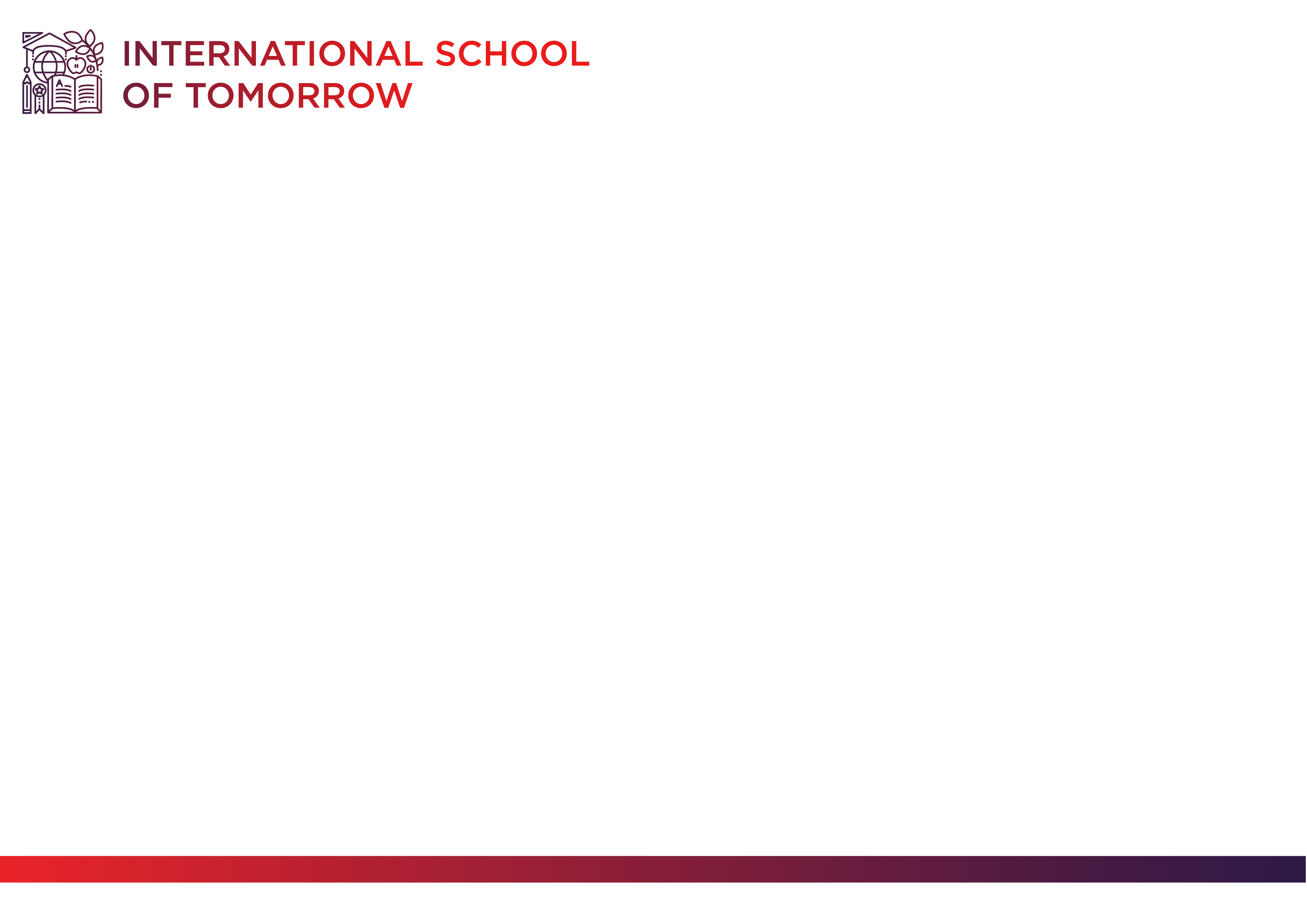 Адрес сайта отделения заочной формы обучения МШЗД
 
 www.distant.isotm.ru
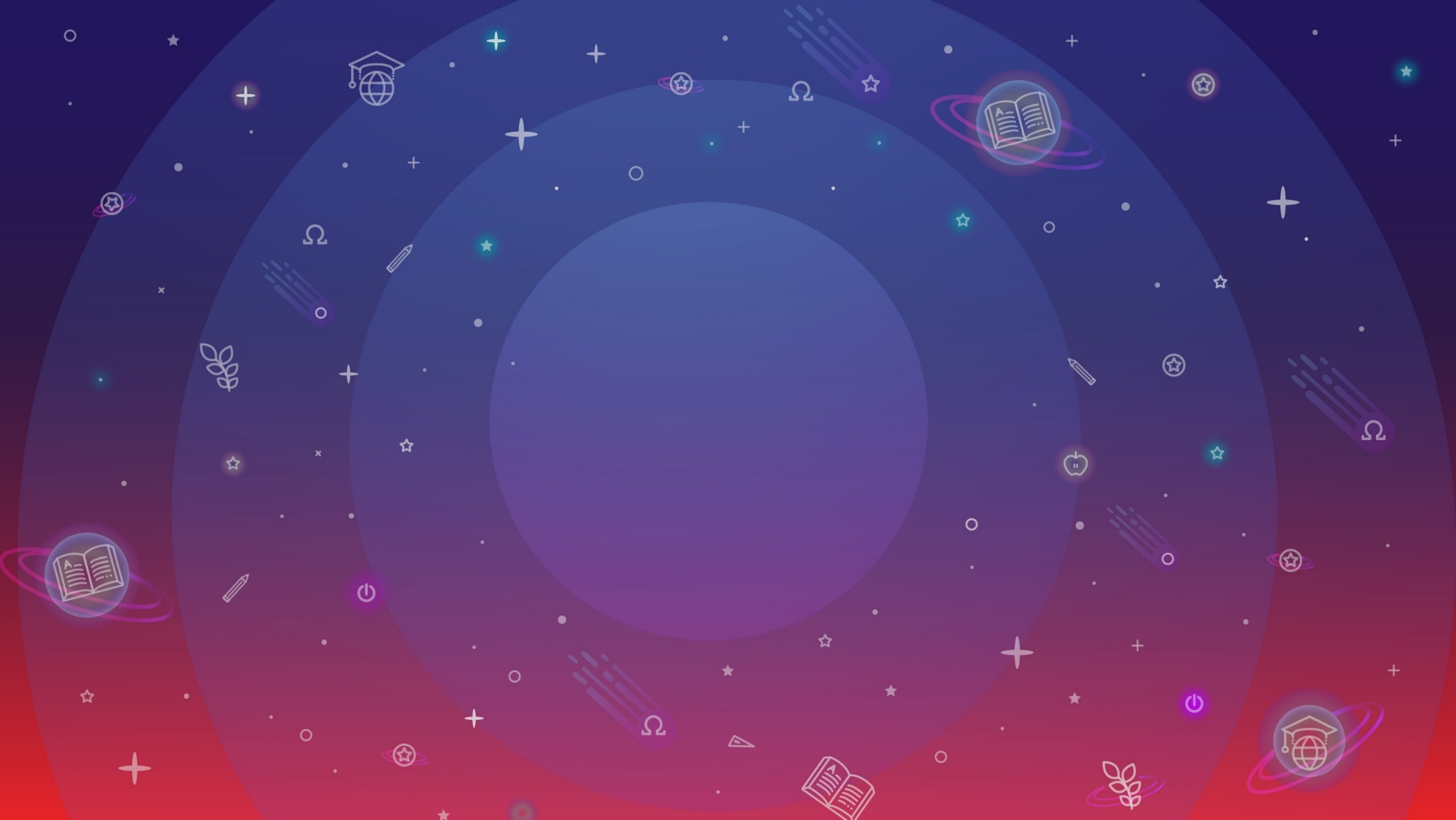 Отделение заочной формы обучения:

ВЗАИМООТНОШЕНИЯ
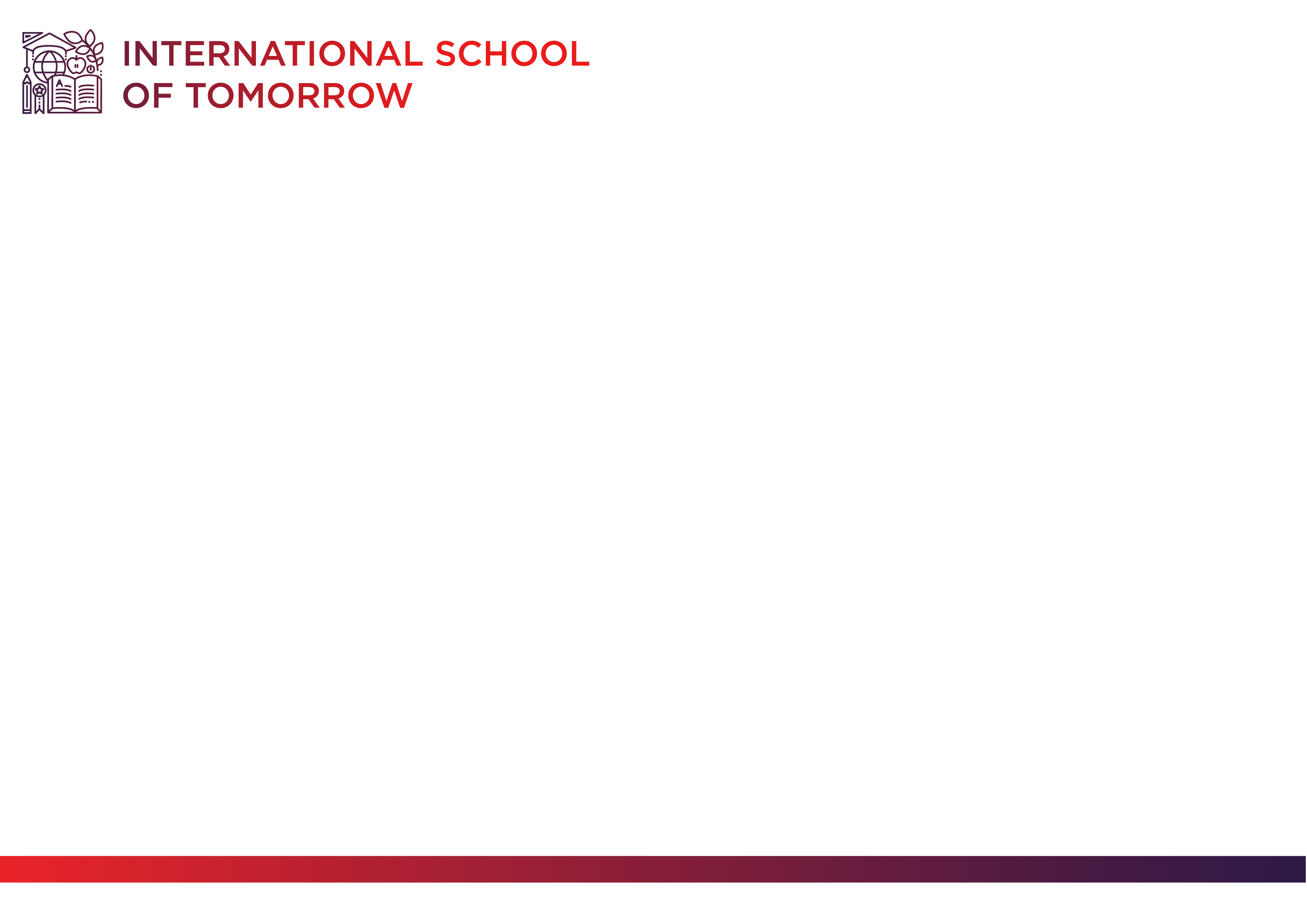 ДОГОВОР ОБ ОБУЧЕНИИ
в Международной школе завтрашнего дня

Предмет договора
Обязательства сторон
Права сторон
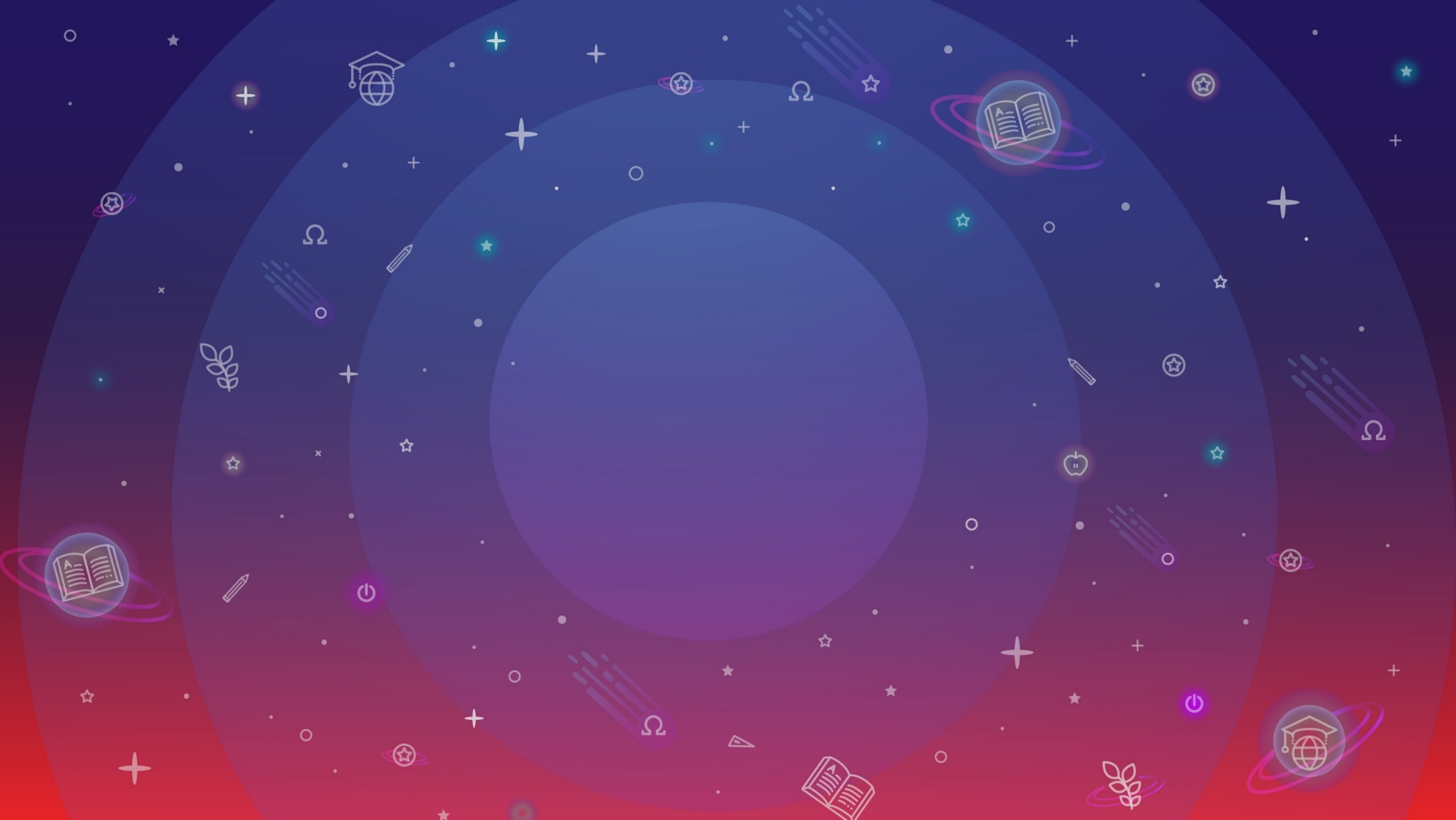 Отделение заочной формы обучения:

СИСТЕМА ОБМЕНА ИНФОРМАЦИЕЙ.
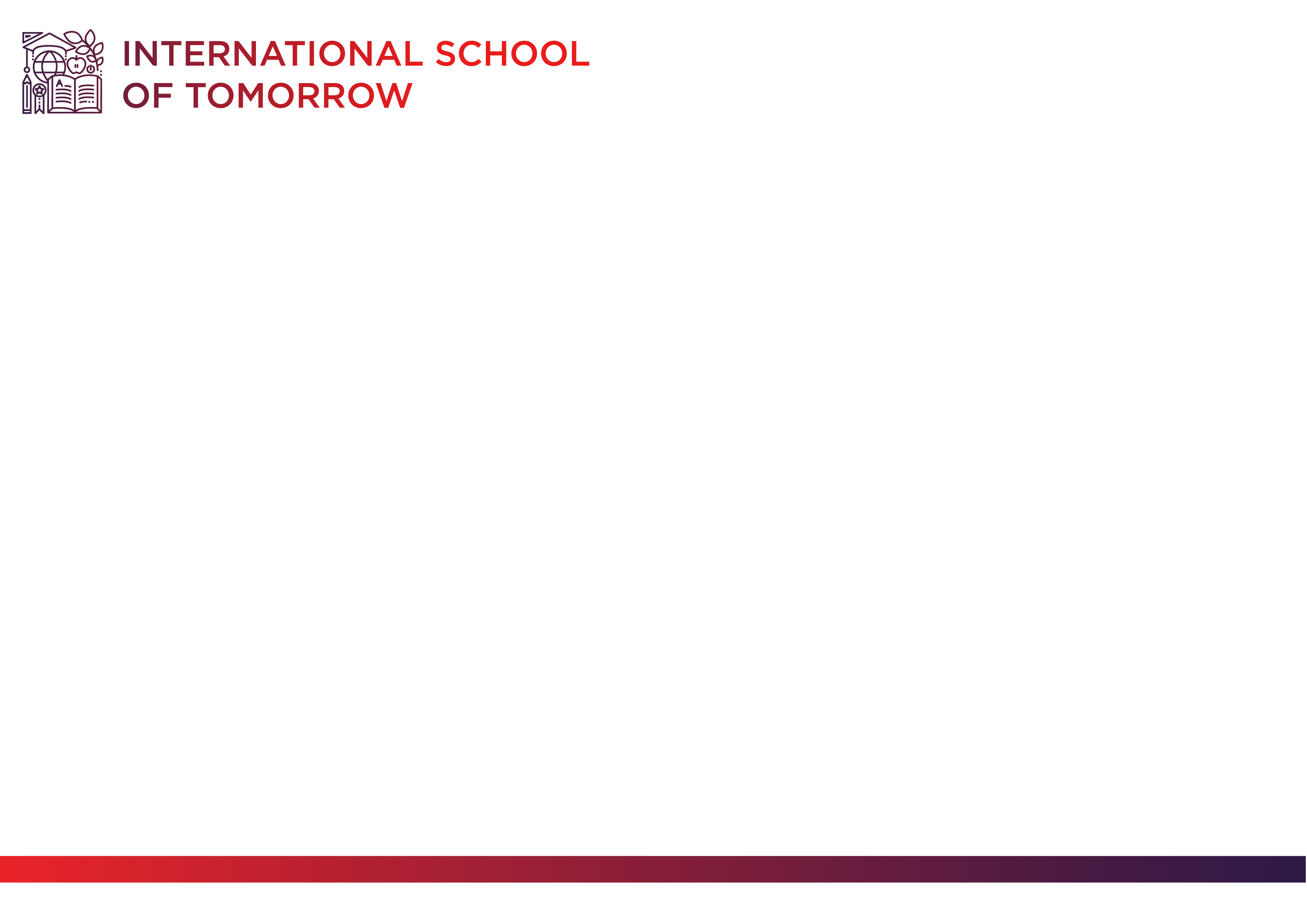 Сайт отделения заочной формы обучения МШЗД https://distant.isotm.ru/
Электронный дневник https://isotm.ru/
Электронная почта МШЗД 
isotm.distant@gmail.com
Whatsapp каналы классных руководителей
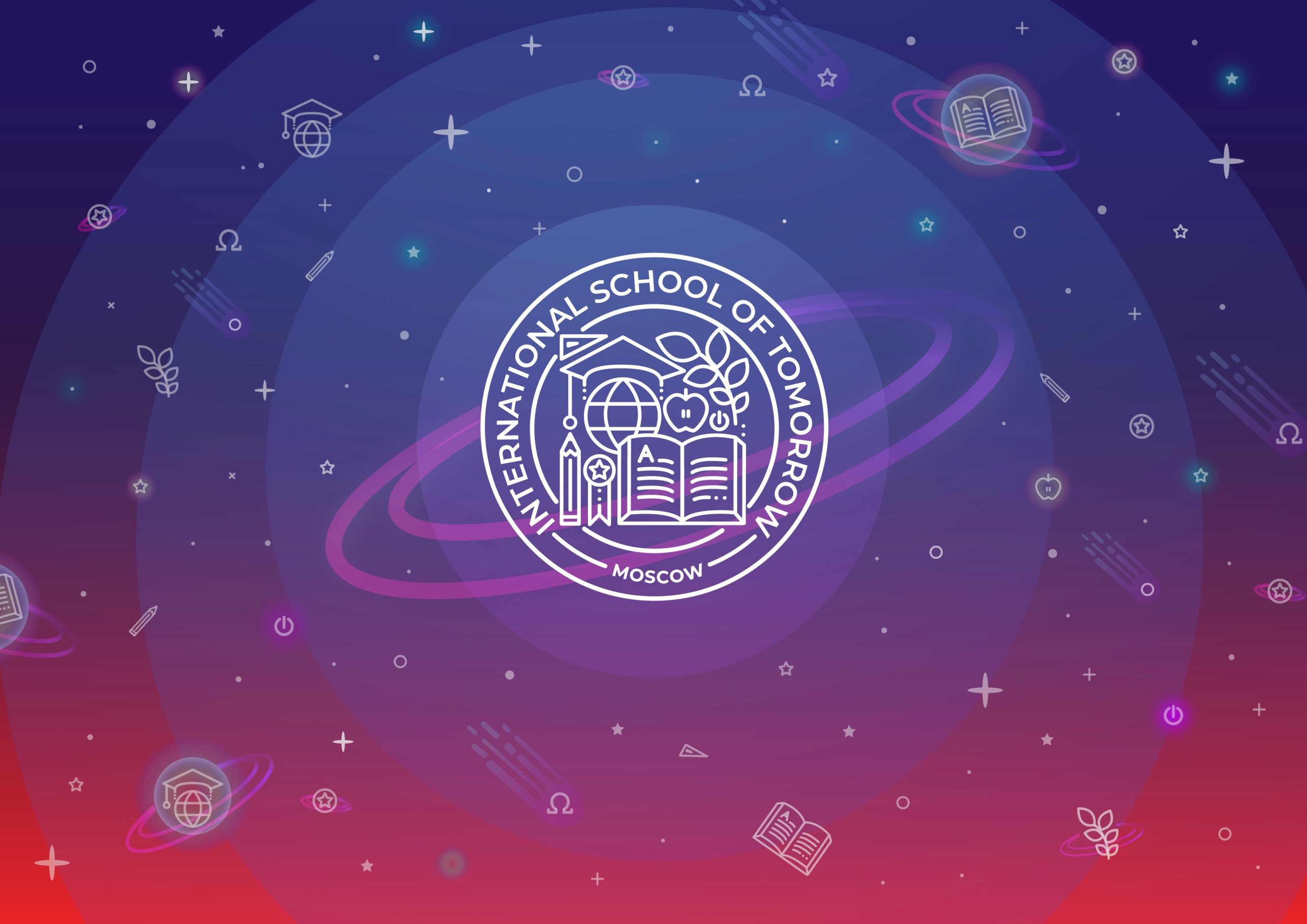 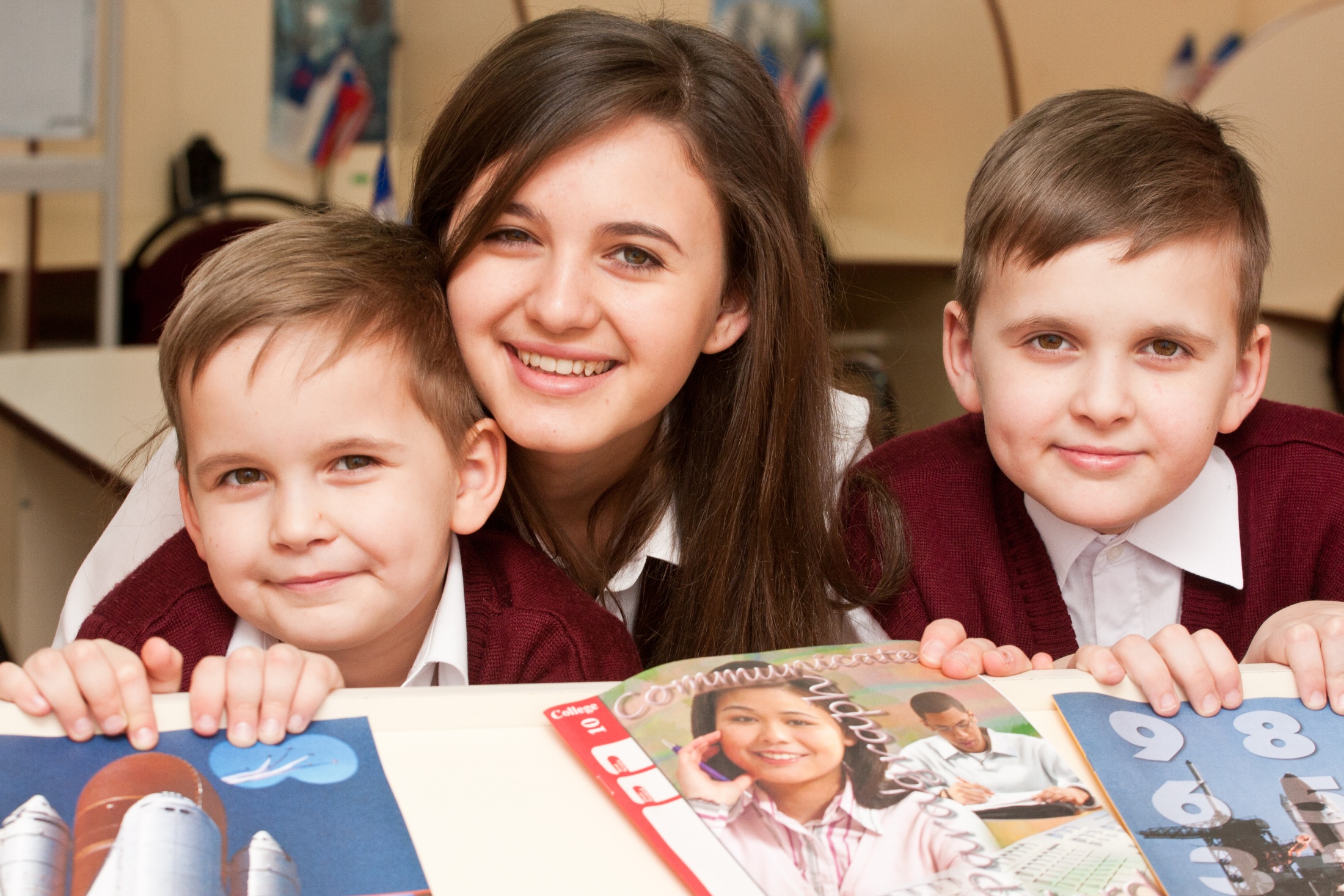 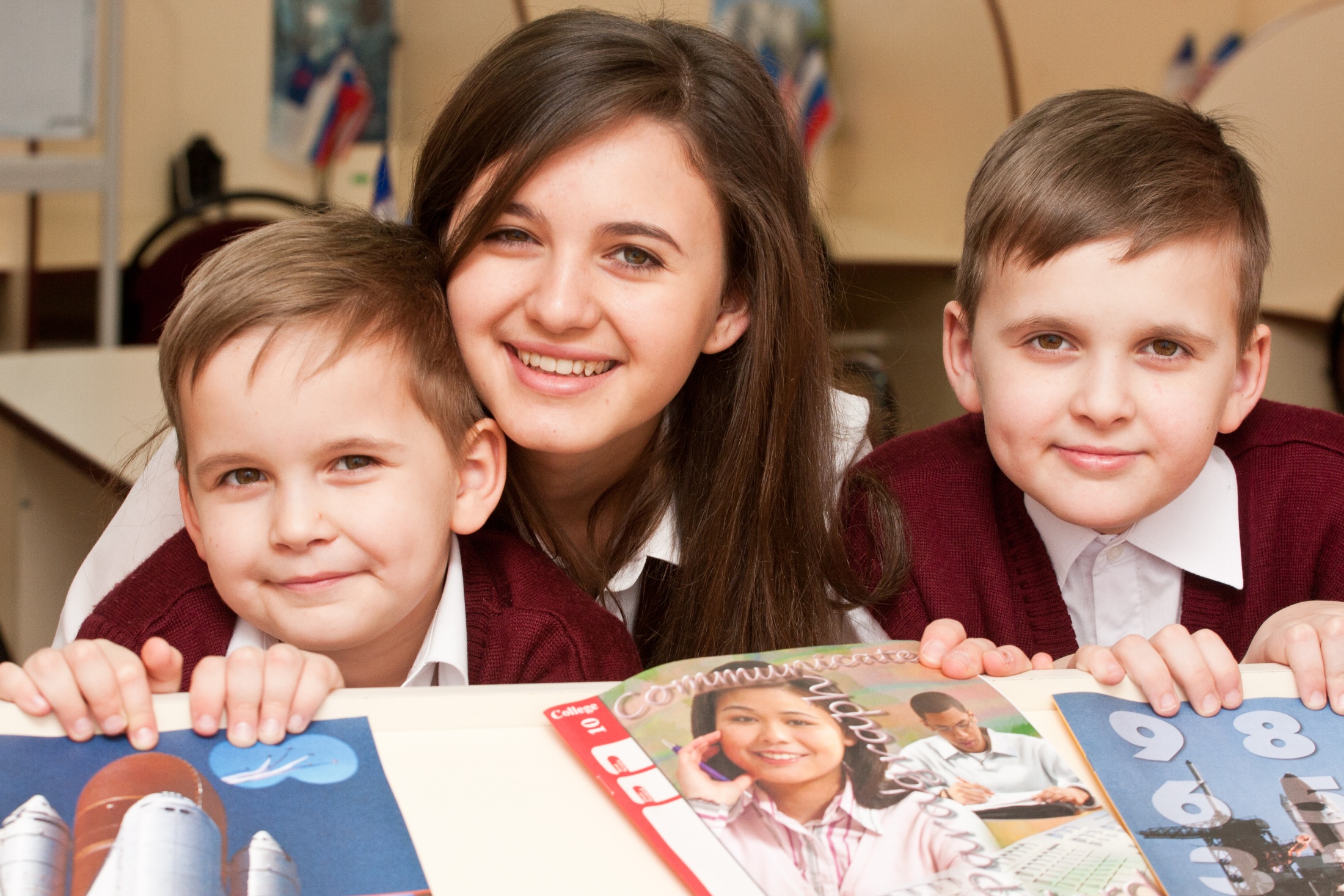 170
International
School of Tomorrow
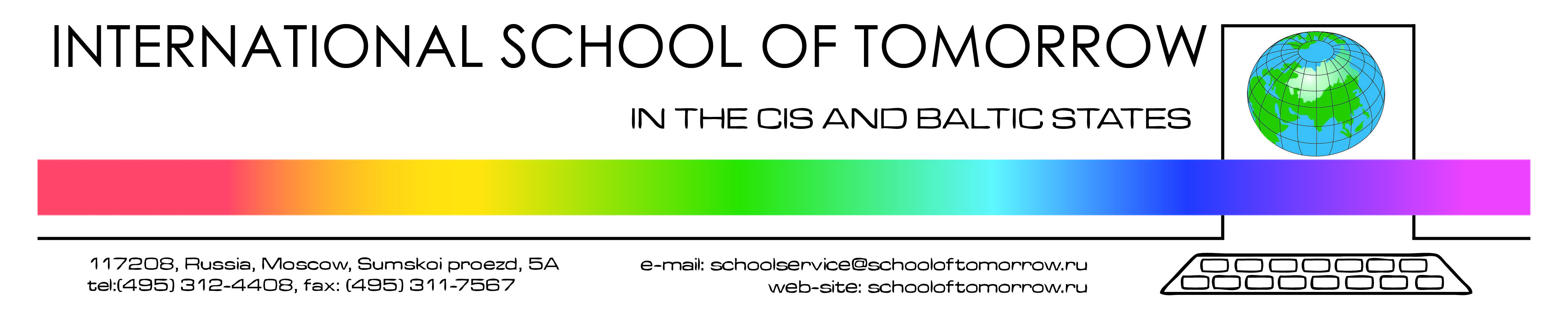 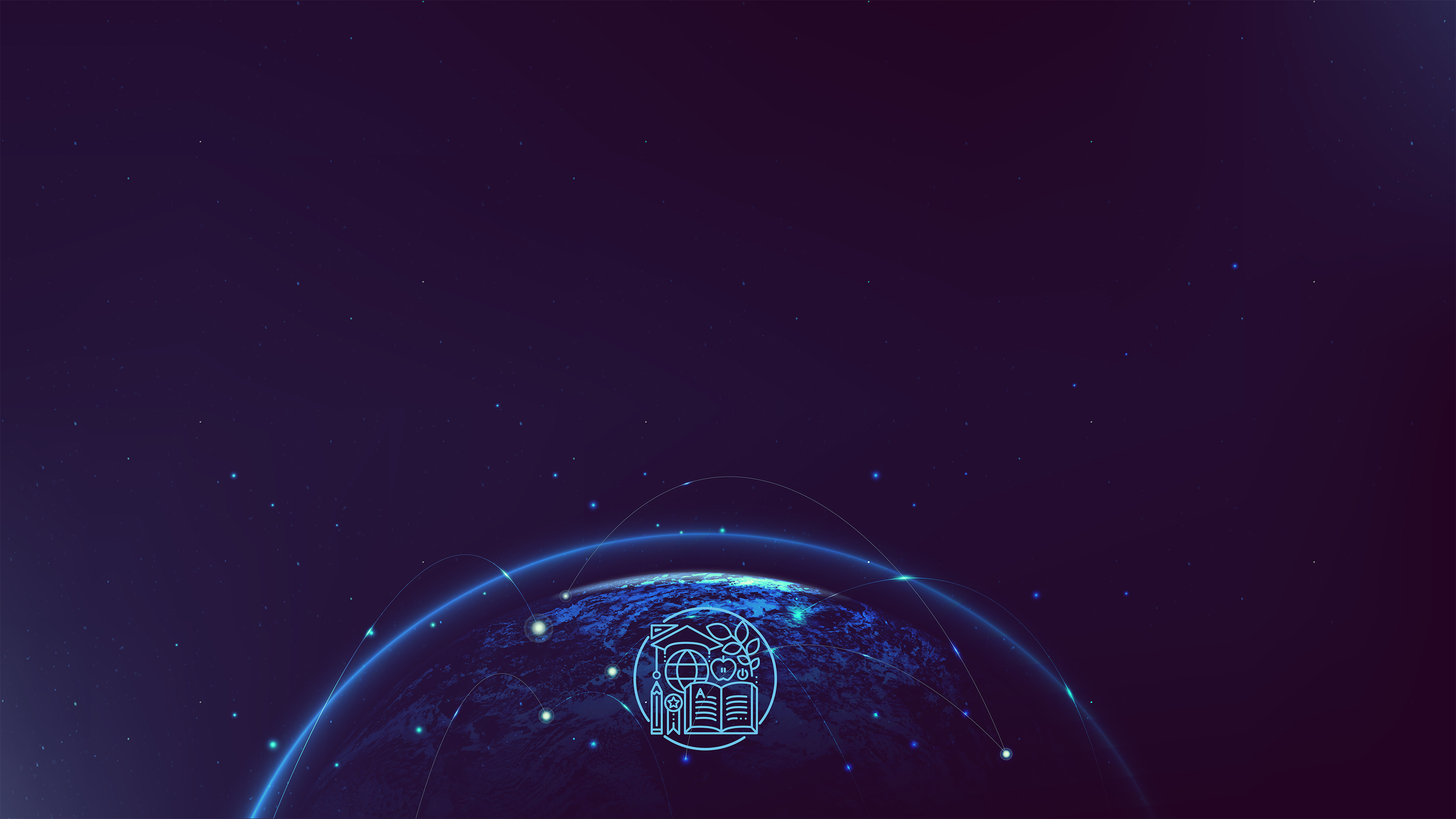 Международная школа завтрашнего дня

Отделение заочной формы обучения 	2022 год


3750 учащихся
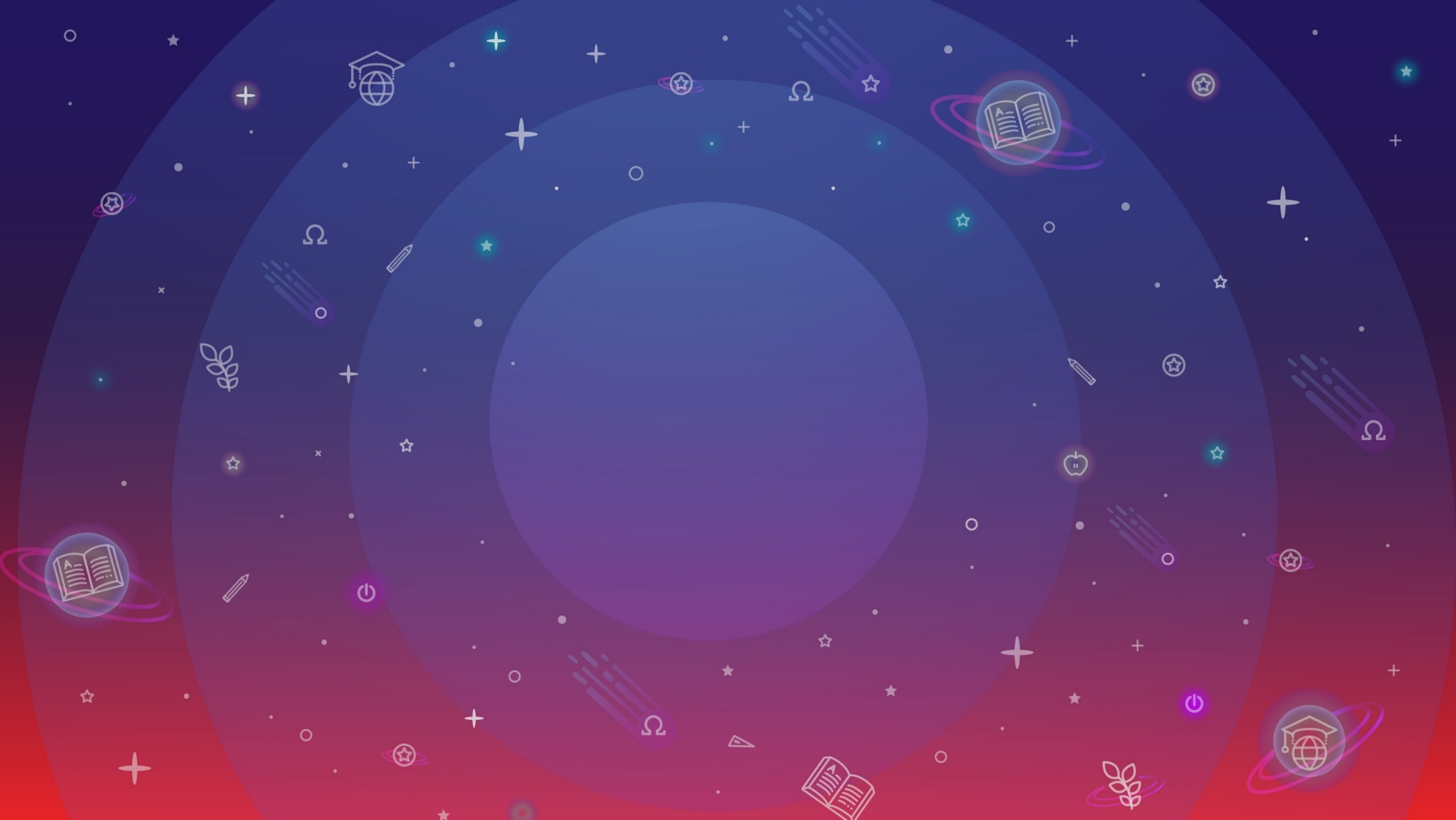 БИЛИНГВАЛЬНОЕ ОБРАЗОВАНИЕ
в Международной школе завтрашнего дня.
Ольга Леонидовна Соболева,
автор проекта
Наталия Леонидовна Стафеева,
заместитель директора
по учебно-воспитательной работе
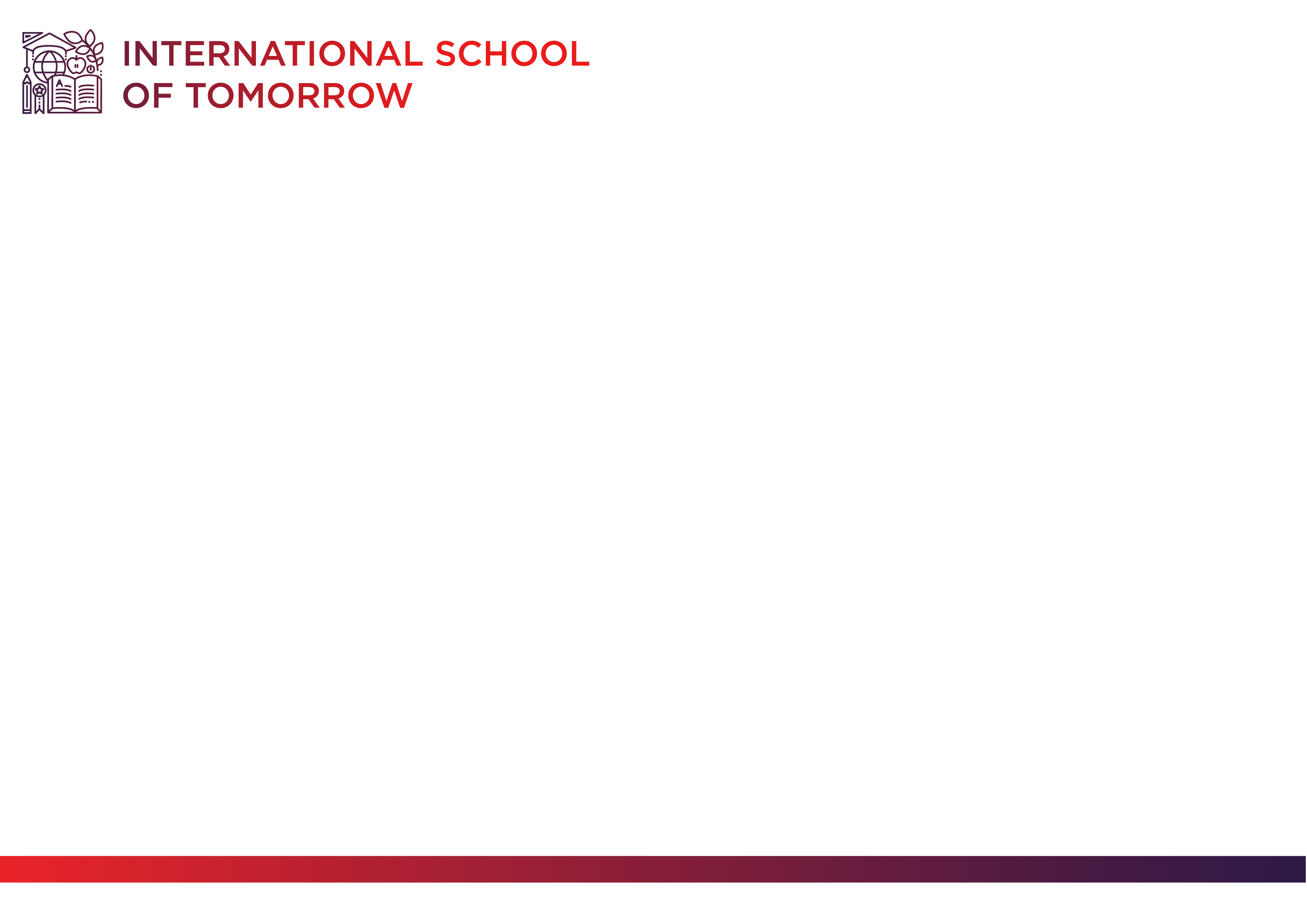 Сроки каникул 2022-2023
Осенние	29 октября – 6 ноября
Зимние		31 декабря	– 8 января
Весенние	25 марта 	– 2 апреля

Окончание учебного года:
1, 9 и 11 класс – 20 мая 2023 года
2 – 8, 10 класс – 27 мая 2023 года
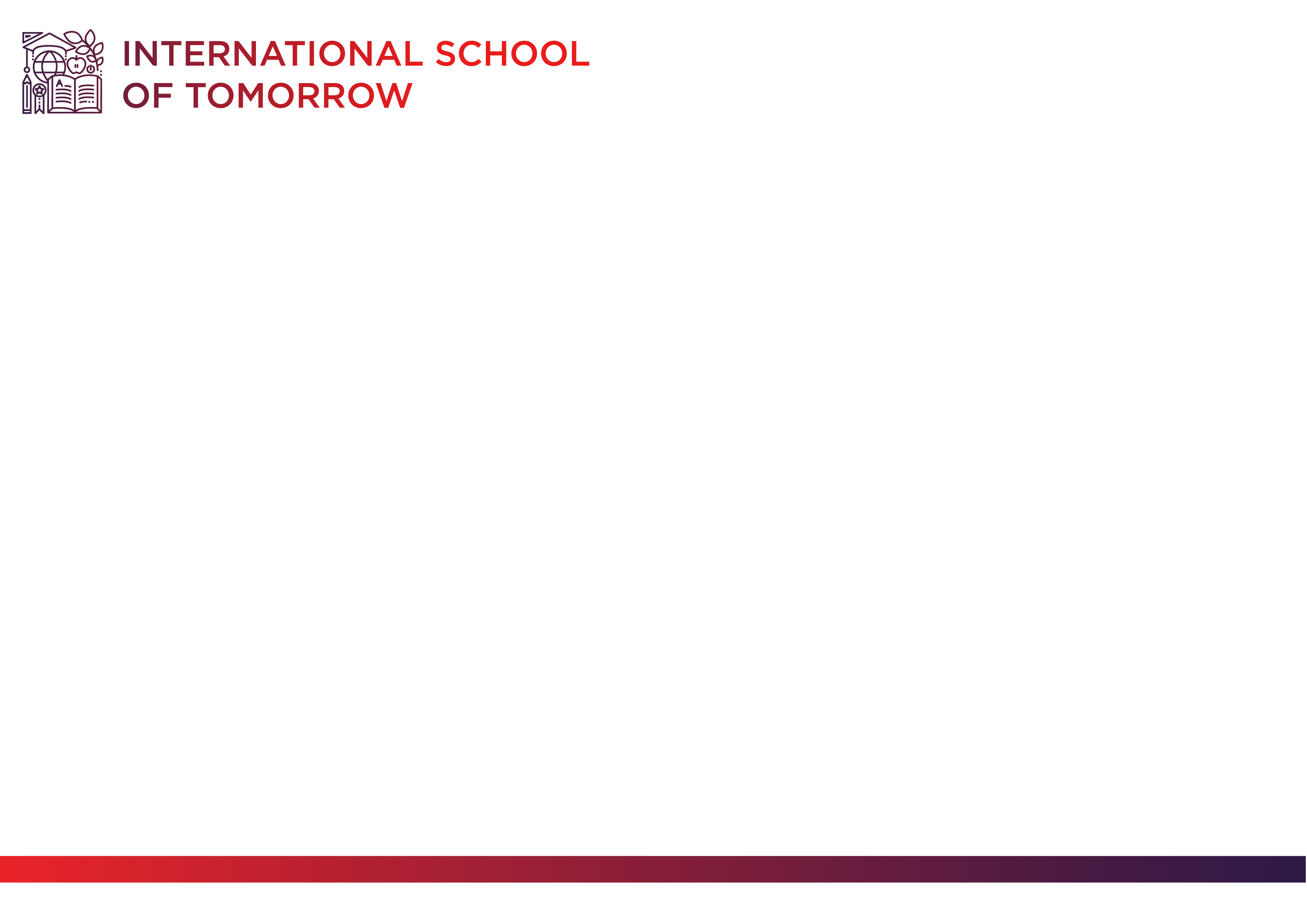 1 сентября 2022 года
14:00 – 17:00

Торжественная линейка
Первый урок
Родительское собрание
Фуршет